Les caprices de la lettre
c
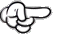 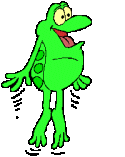 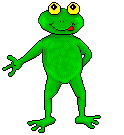 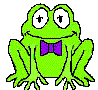 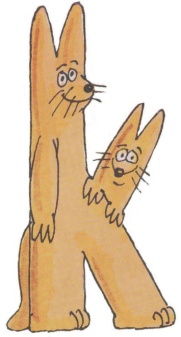 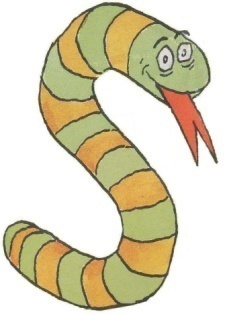 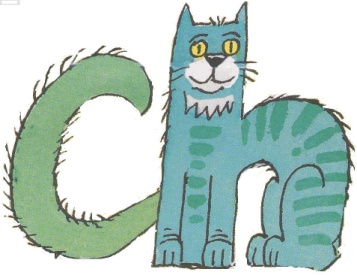 Sylvie
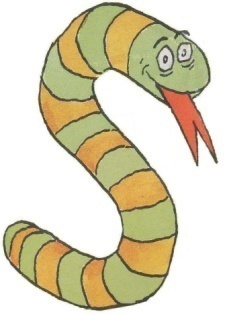 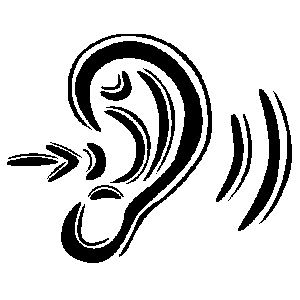 ç
y
i
c
e
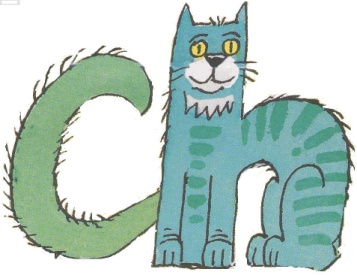 h
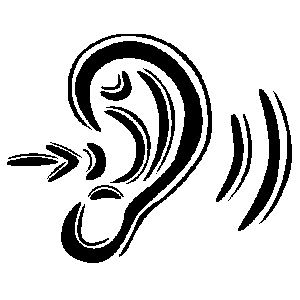 a
o
u
r
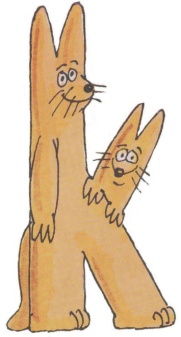 l
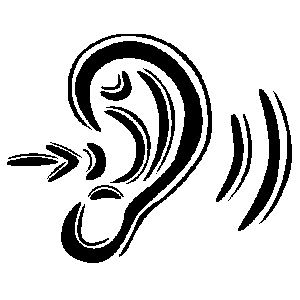 __c
cue
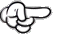 1 
facile
2
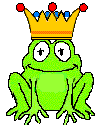 3
4
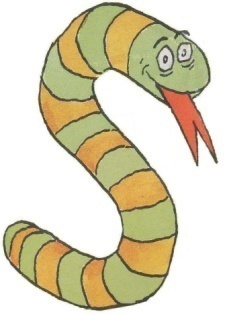 ca
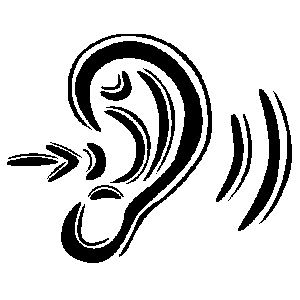 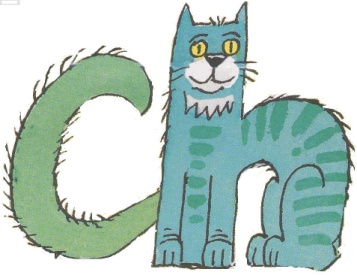 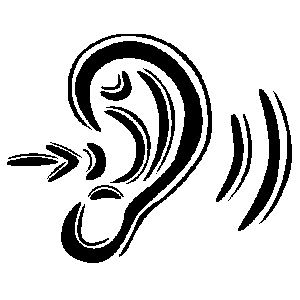 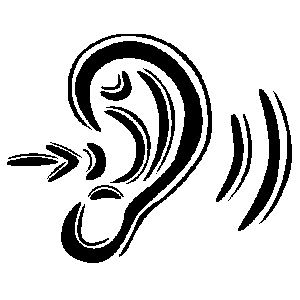 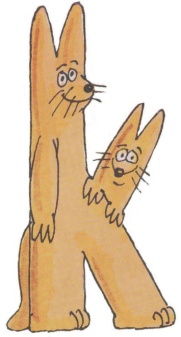 ?
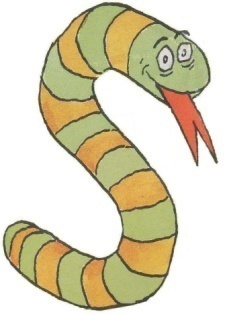 chi
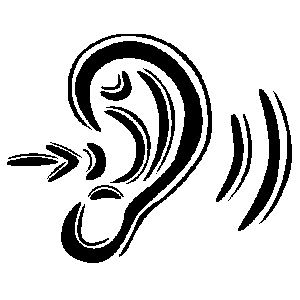 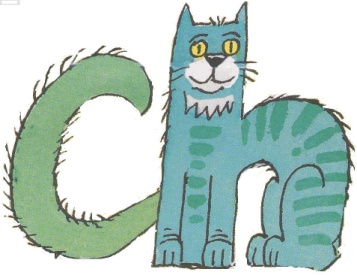 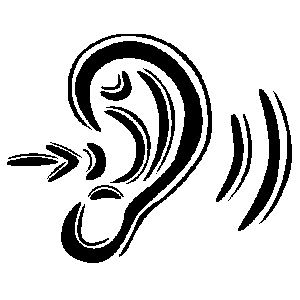 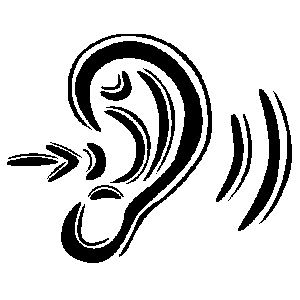 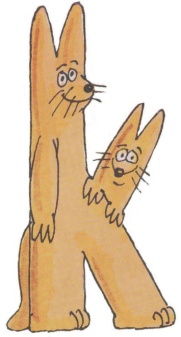 ?
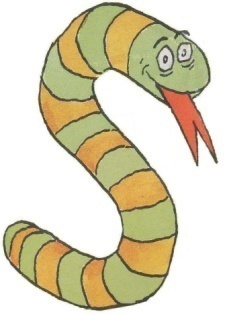 ce
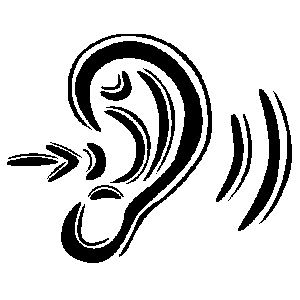 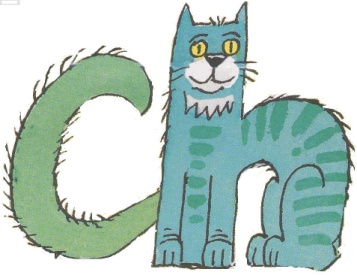 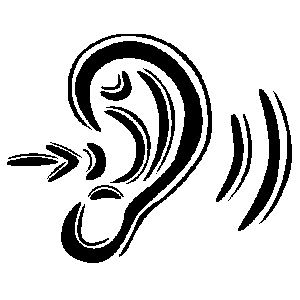 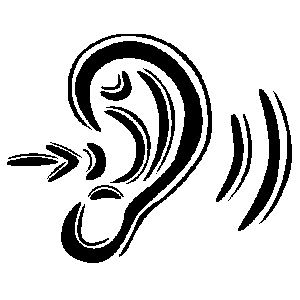 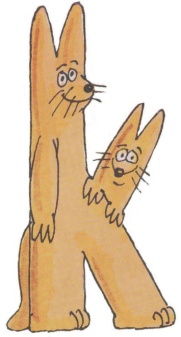 ?
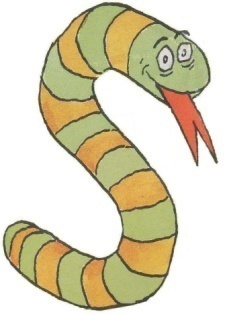 ic
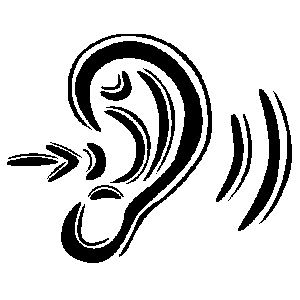 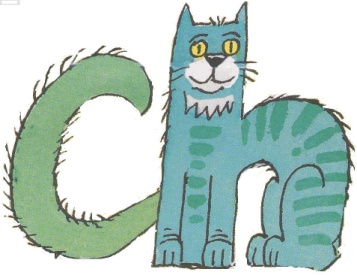 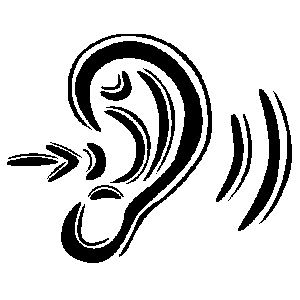 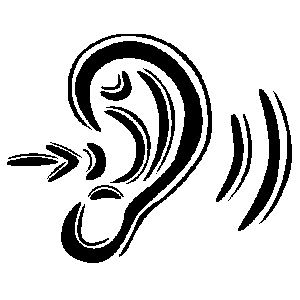 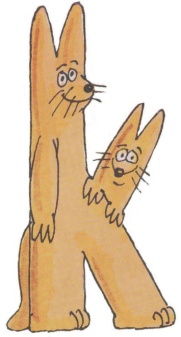 ?
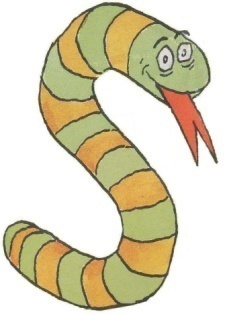 cho
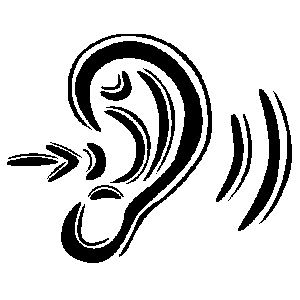 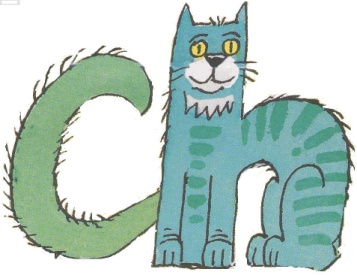 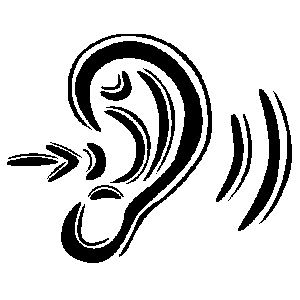 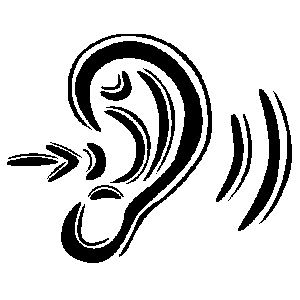 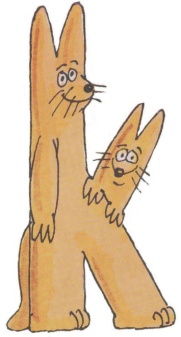 ?
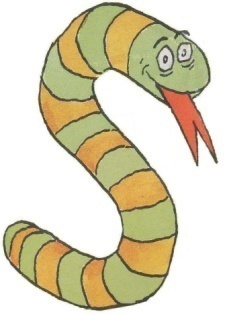 ço
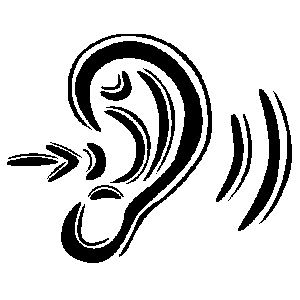 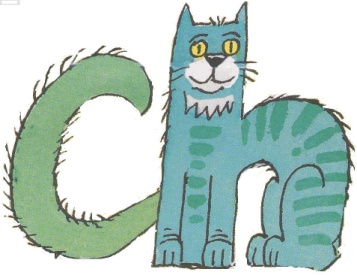 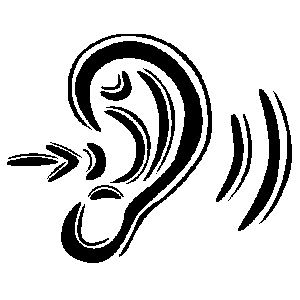 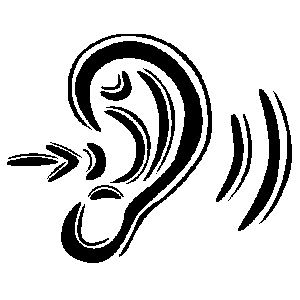 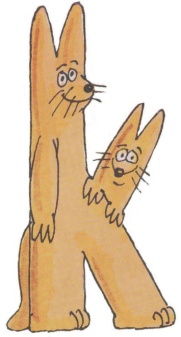 ?
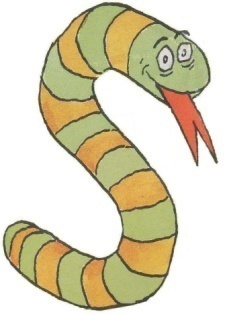 éc
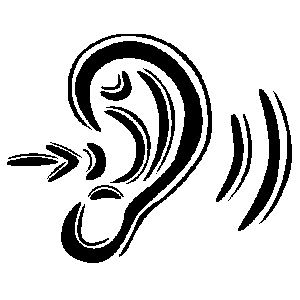 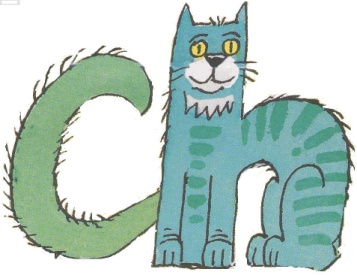 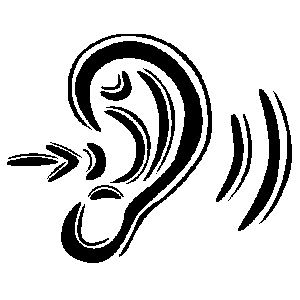 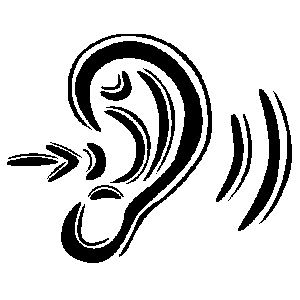 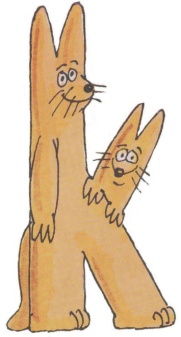 ?
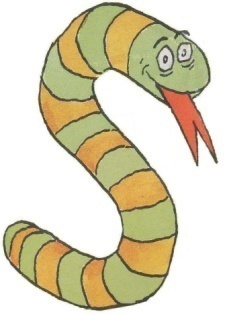 co
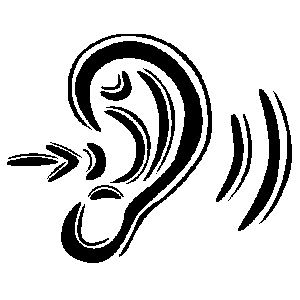 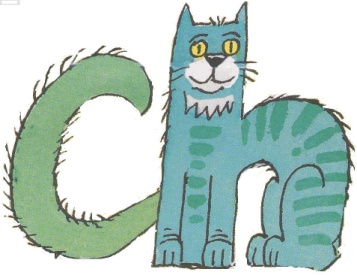 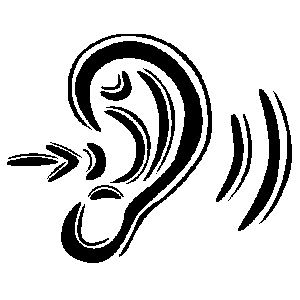 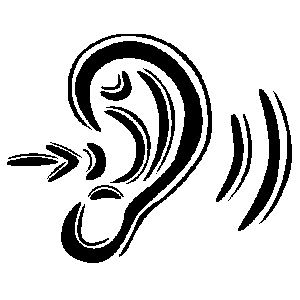 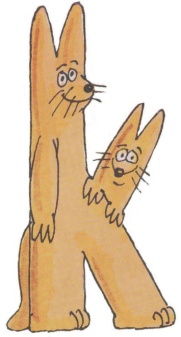 ?
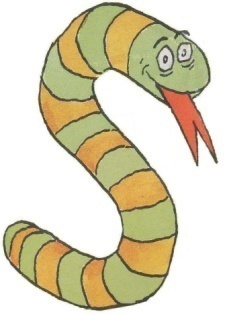 cé
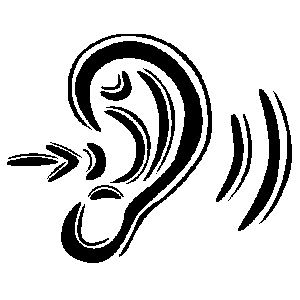 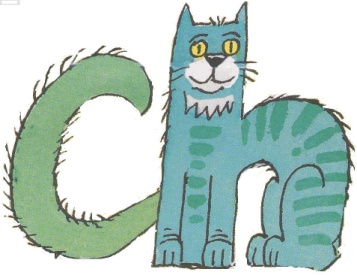 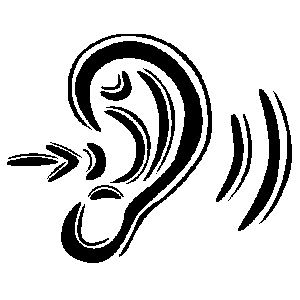 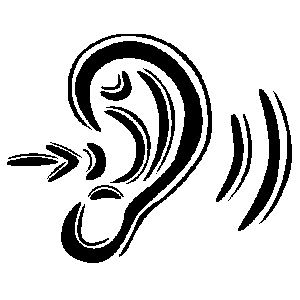 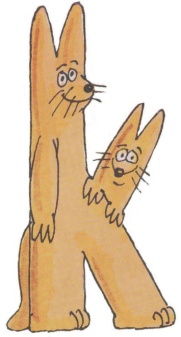 ?
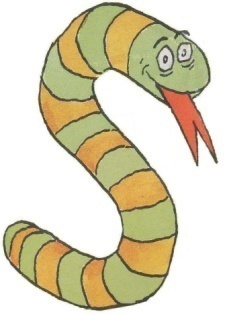 ac
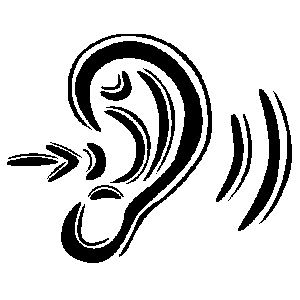 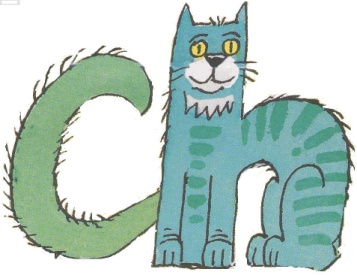 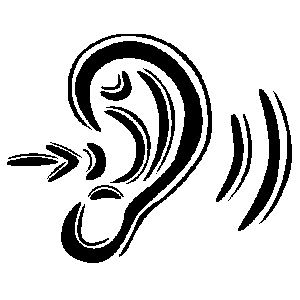 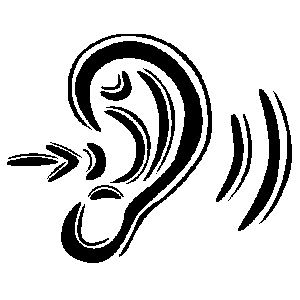 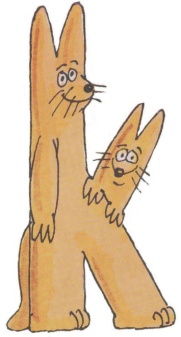 ?
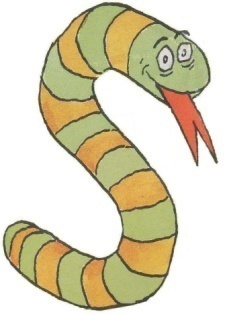 che
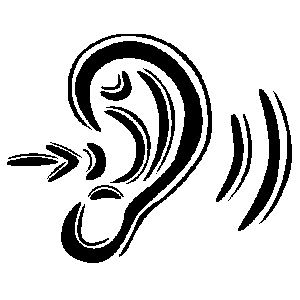 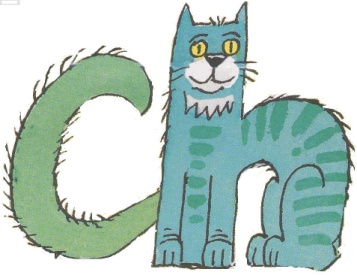 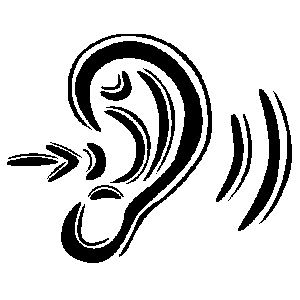 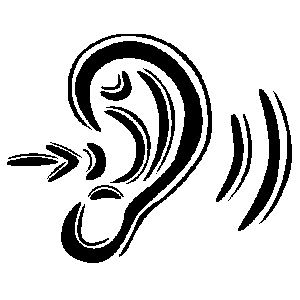 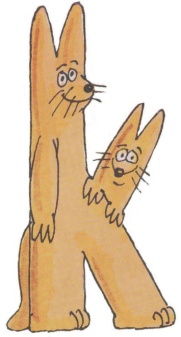 ?
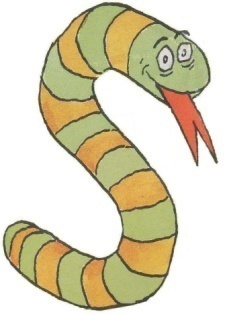 cy
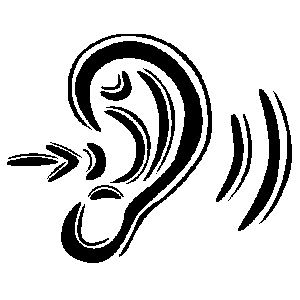 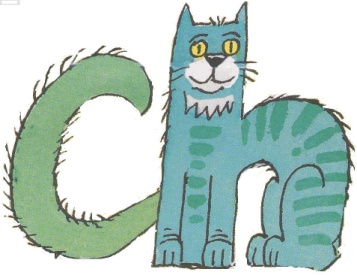 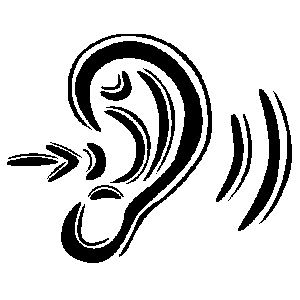 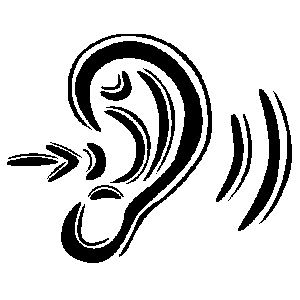 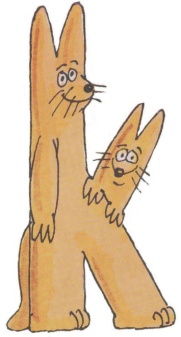 ?
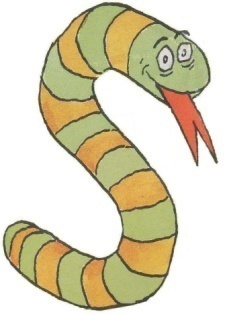 chu
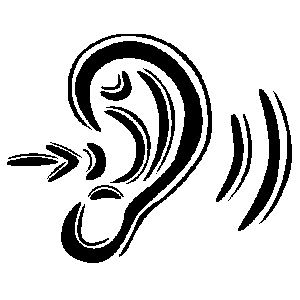 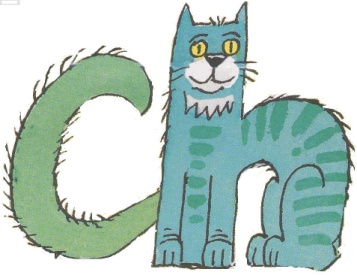 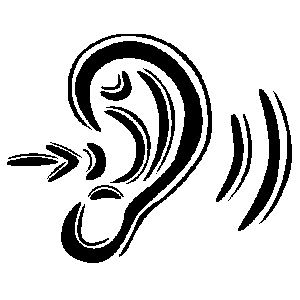 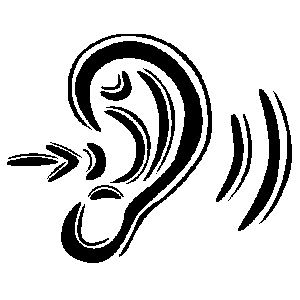 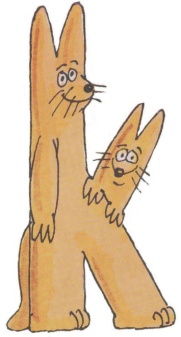 ?
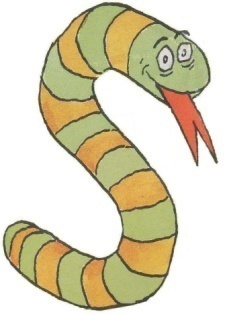 cu
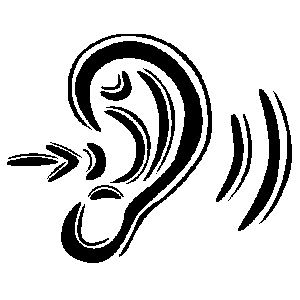 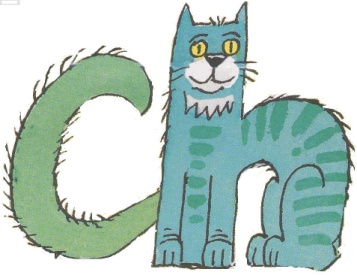 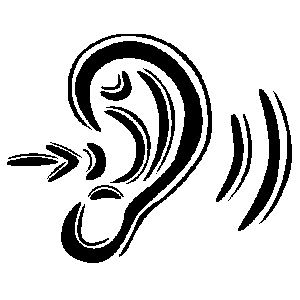 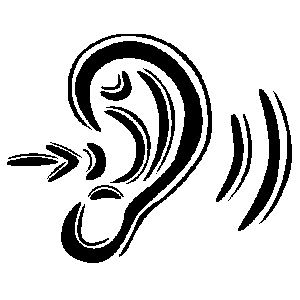 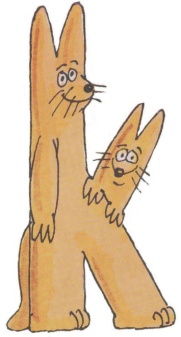 ?
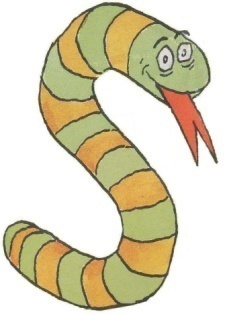 ça
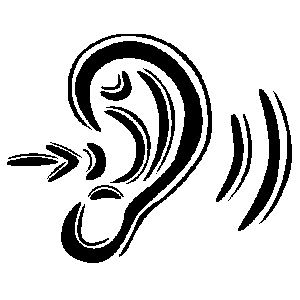 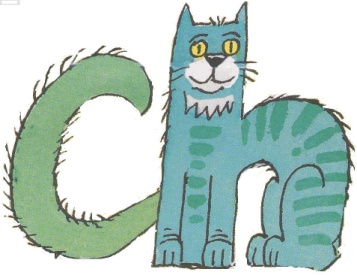 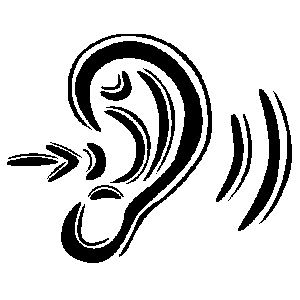 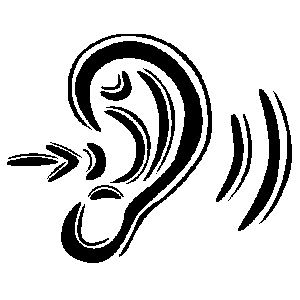 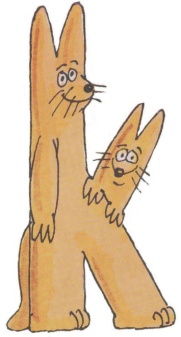 ?
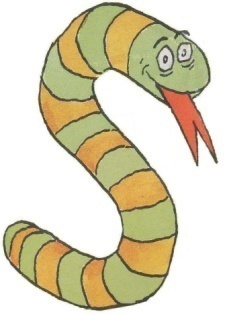 ci
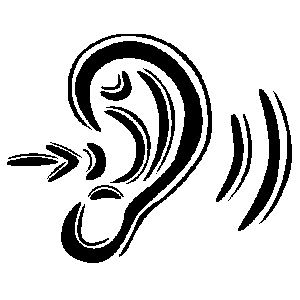 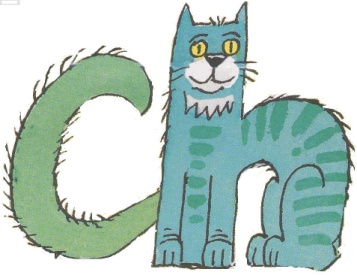 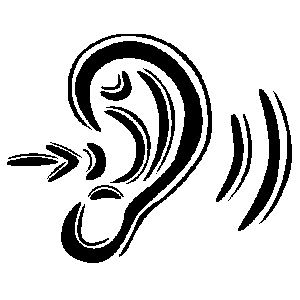 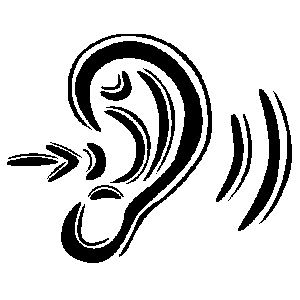 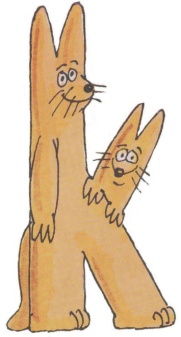 ?
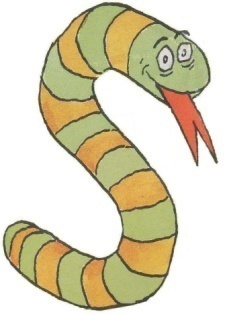 oc
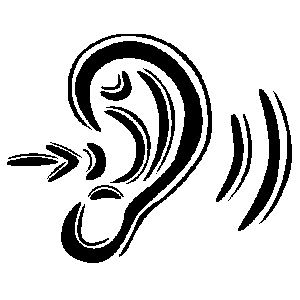 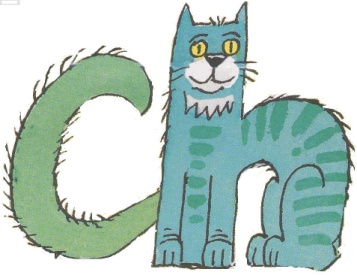 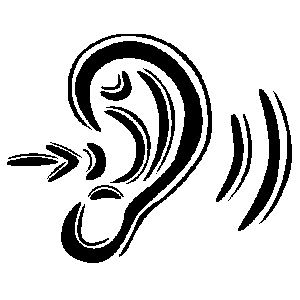 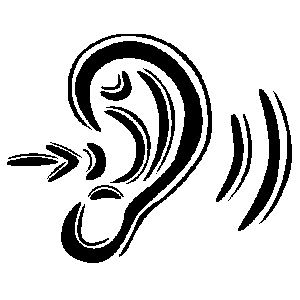 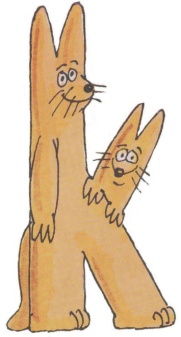 ?
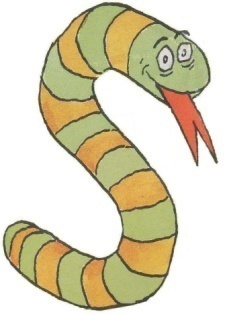 ché
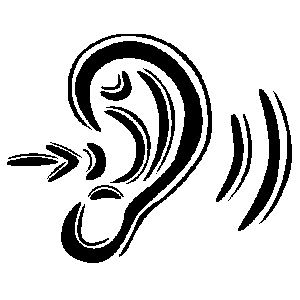 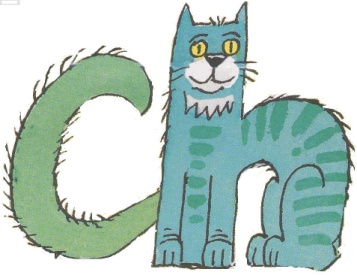 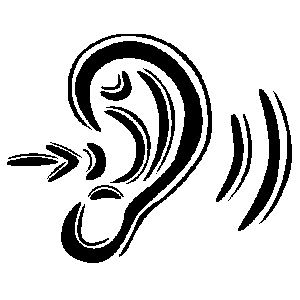 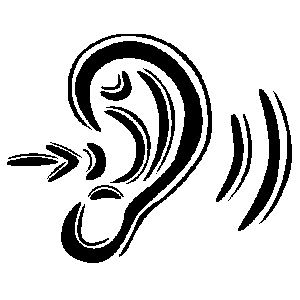 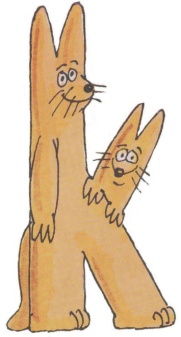 ?
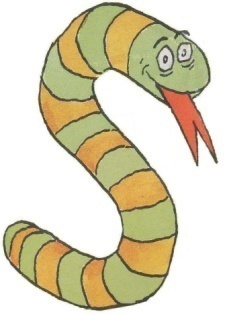 çu
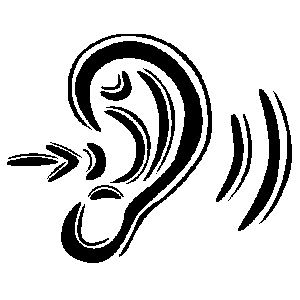 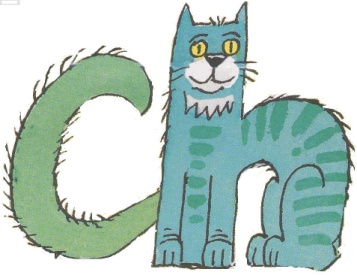 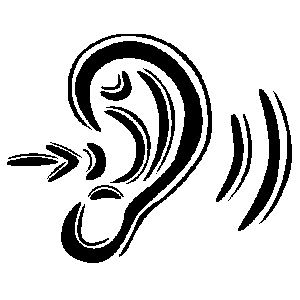 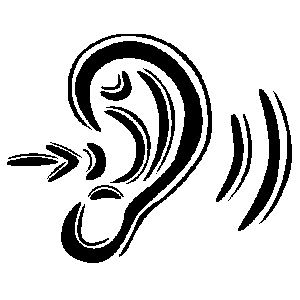 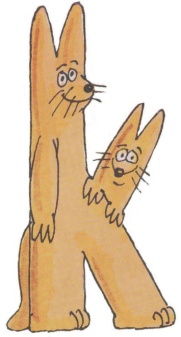 ?
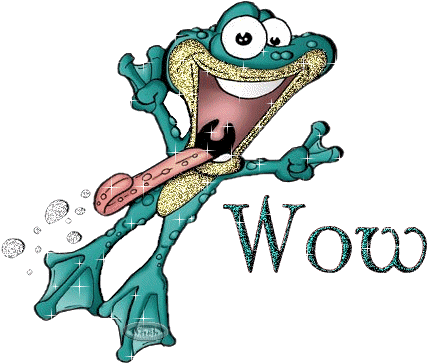 Sommaire
suite
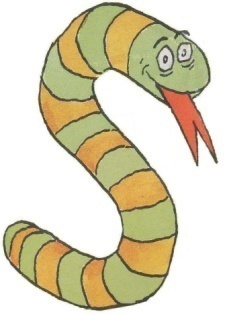 ca
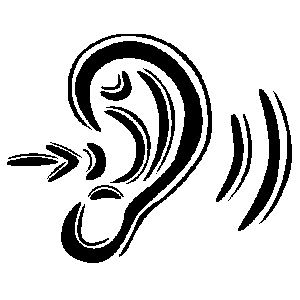 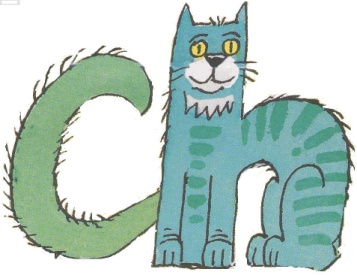 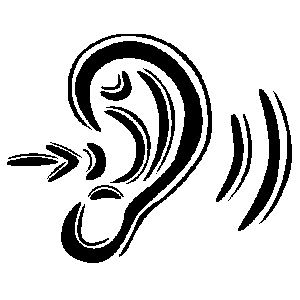 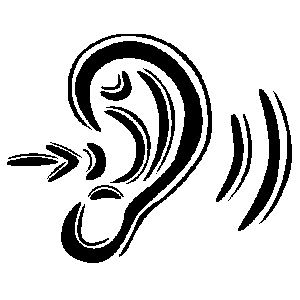 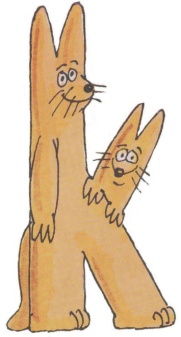 ?
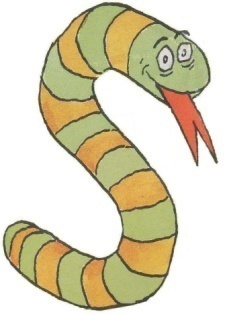 cy
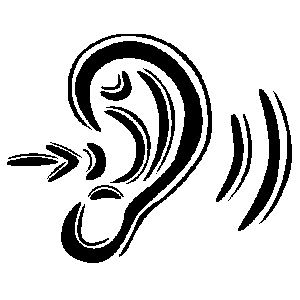 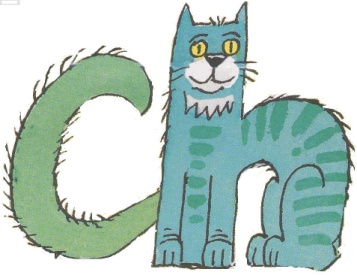 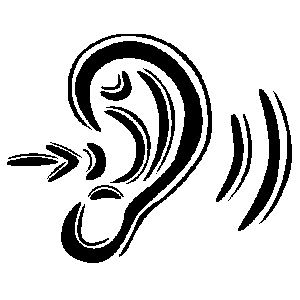 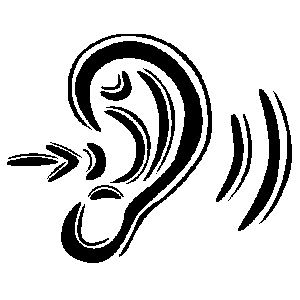 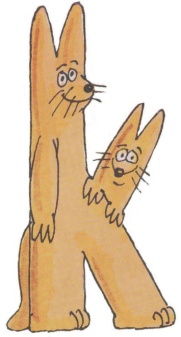 ?
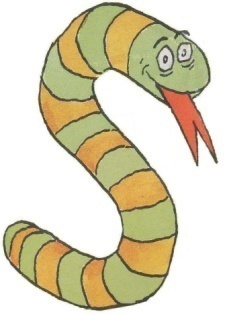 co
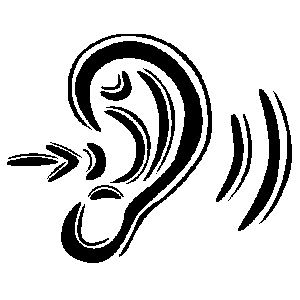 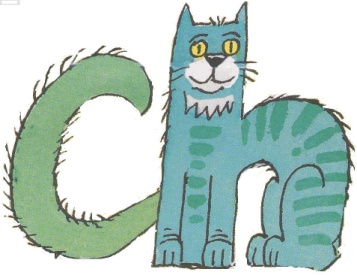 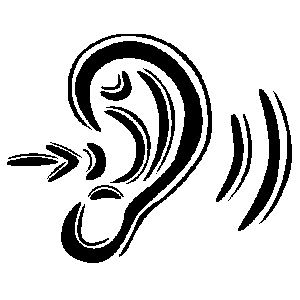 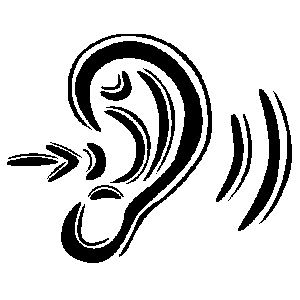 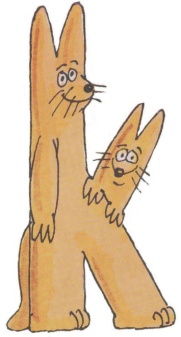 ?
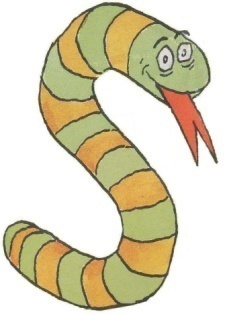 euc
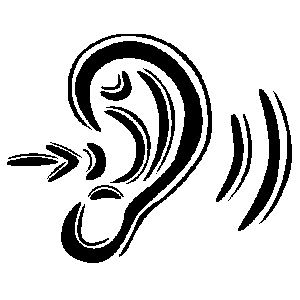 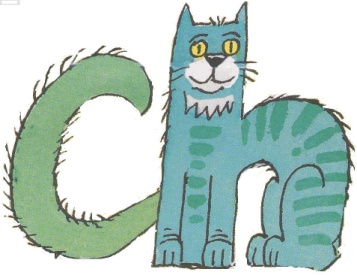 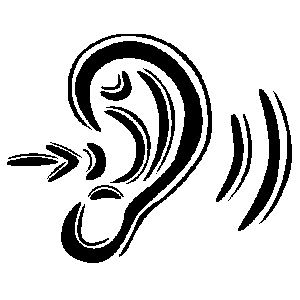 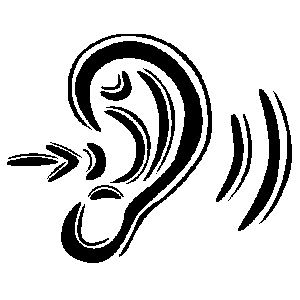 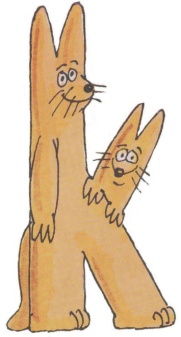 ?
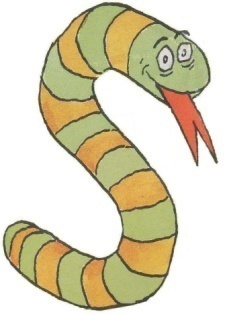 uché
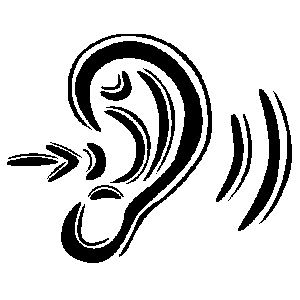 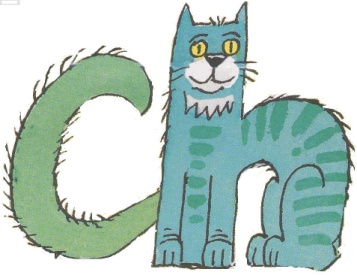 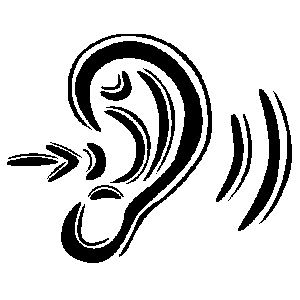 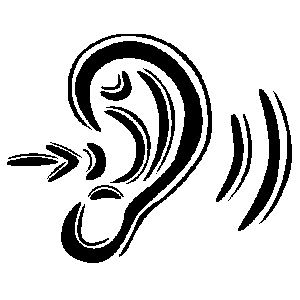 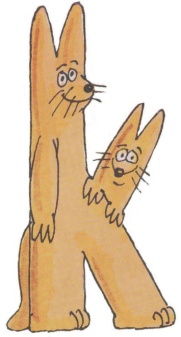 ?
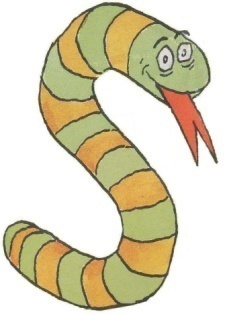 çoi
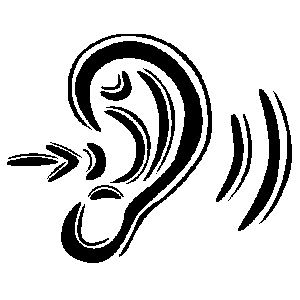 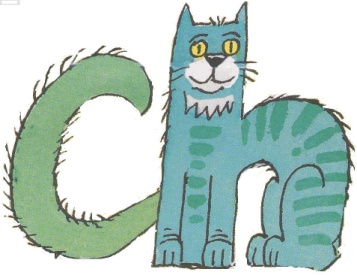 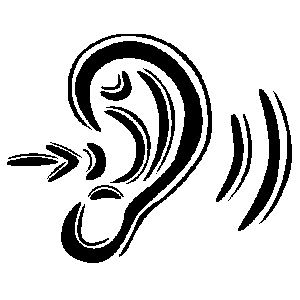 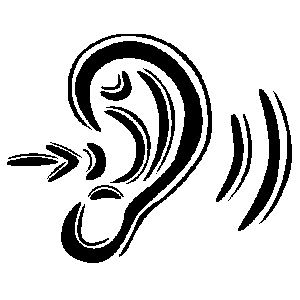 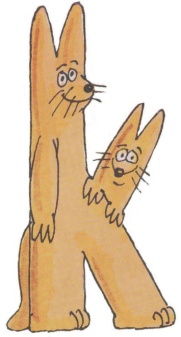 ?
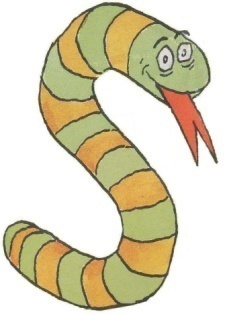 choi
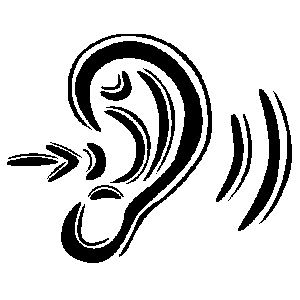 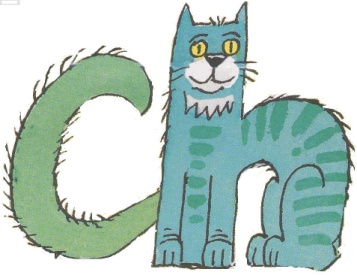 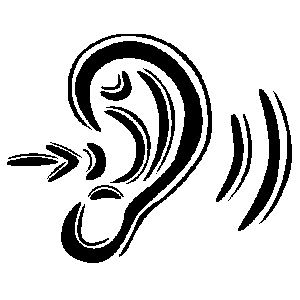 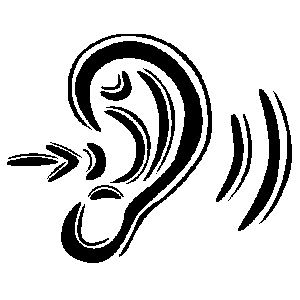 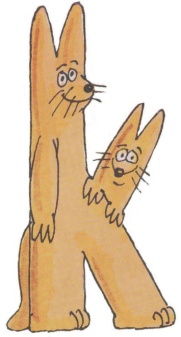 ?
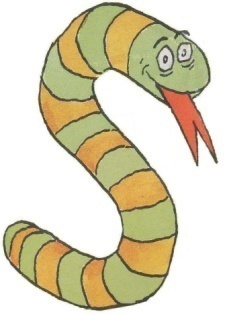 cré
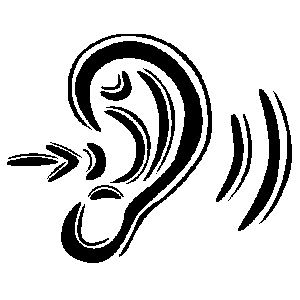 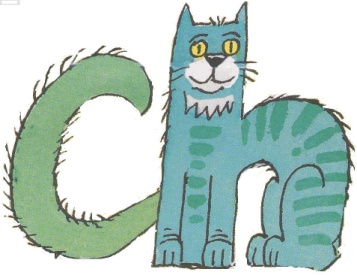 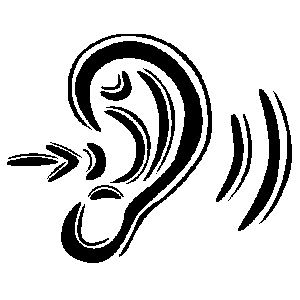 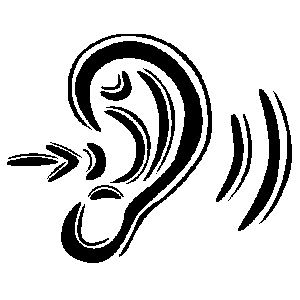 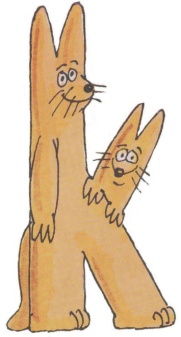 ?
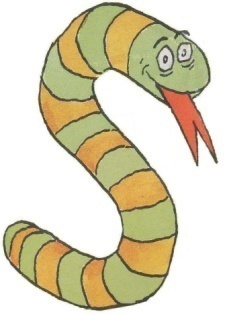 ce
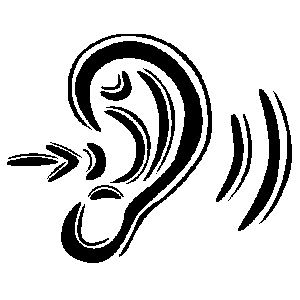 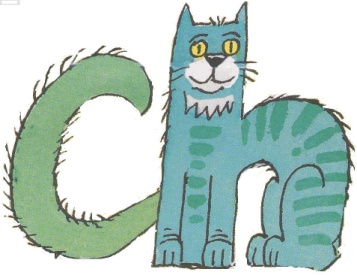 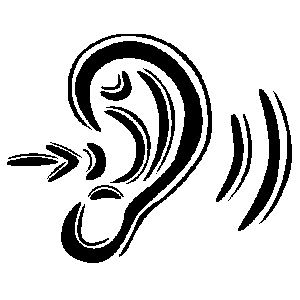 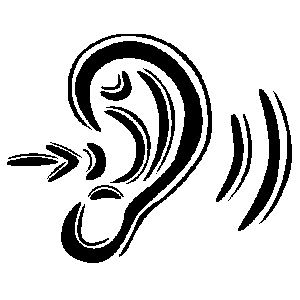 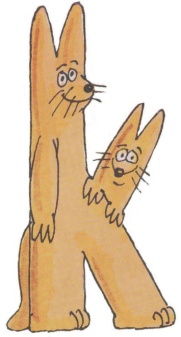 ?
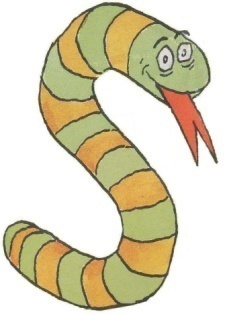 çoin
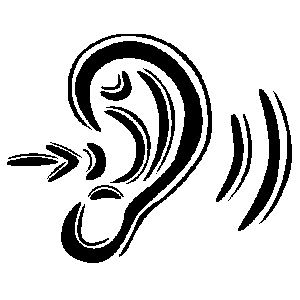 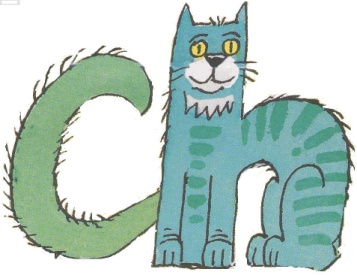 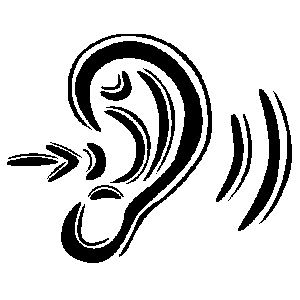 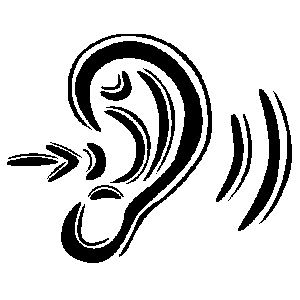 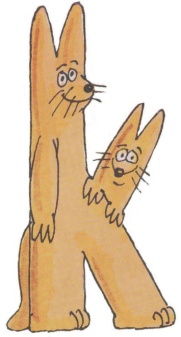 ?
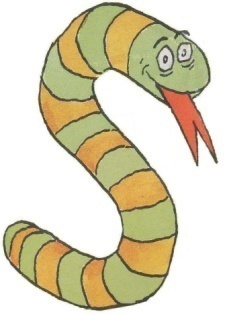 ocu
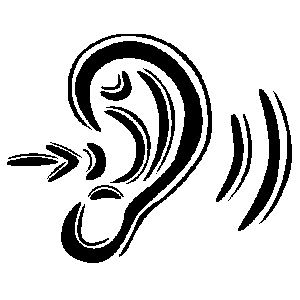 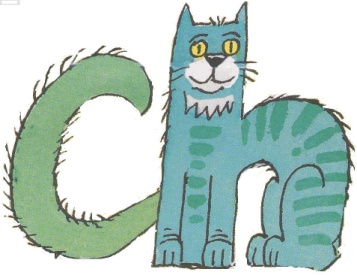 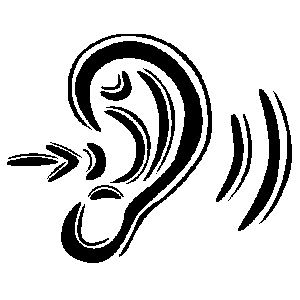 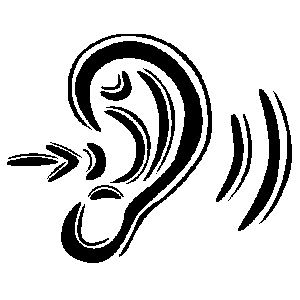 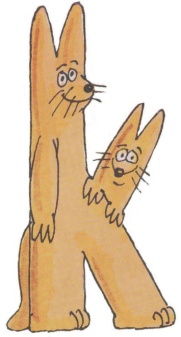 ?
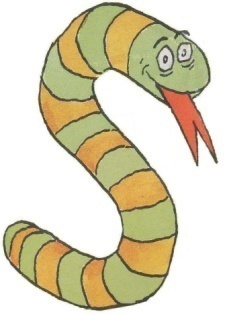 içu
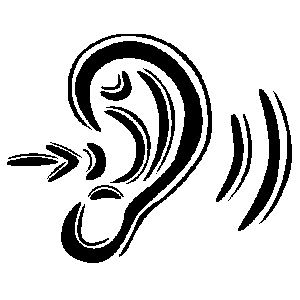 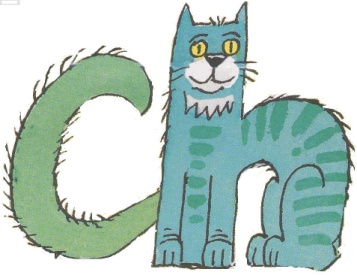 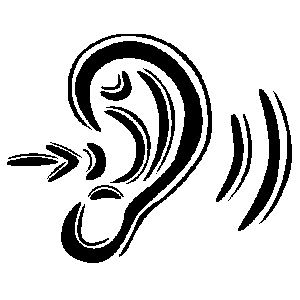 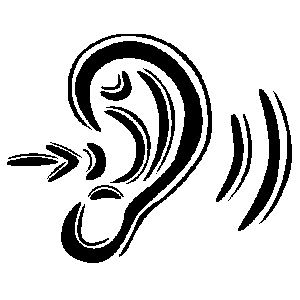 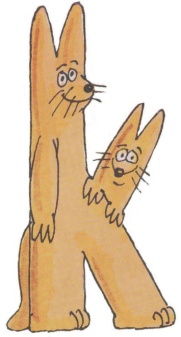 ?
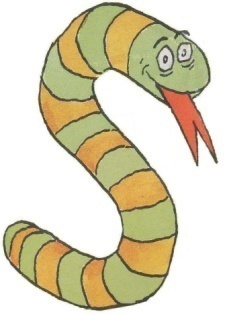 cu
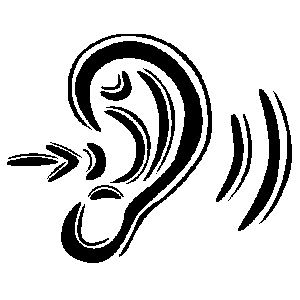 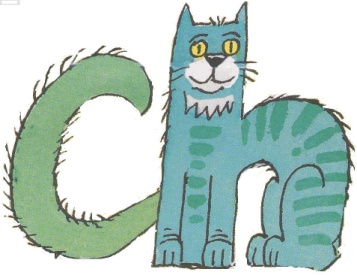 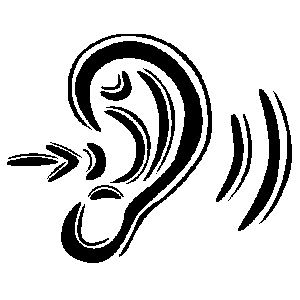 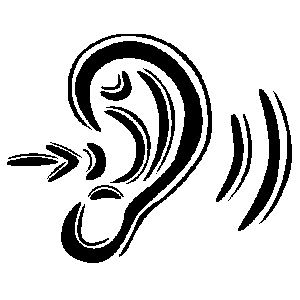 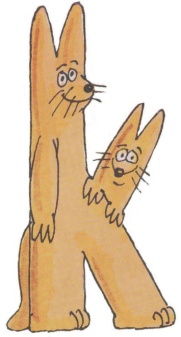 ?
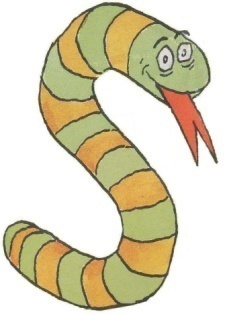 cli
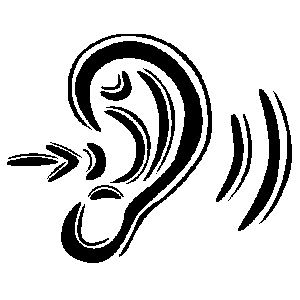 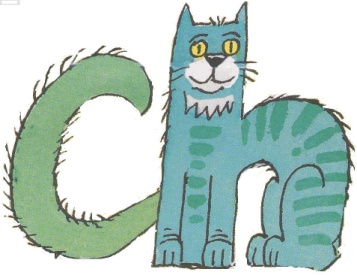 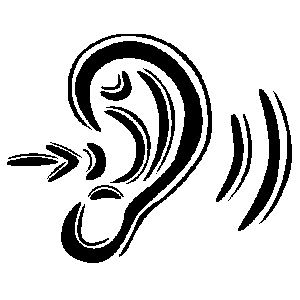 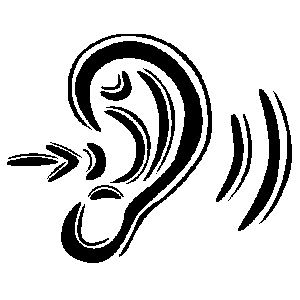 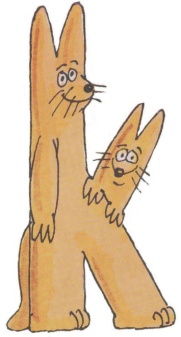 ?
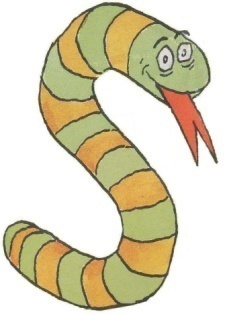 chio
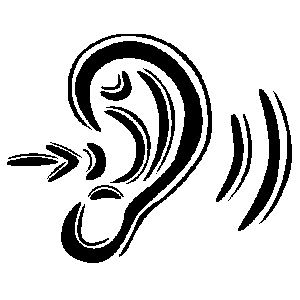 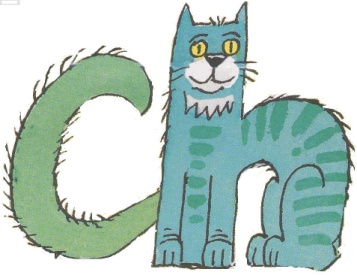 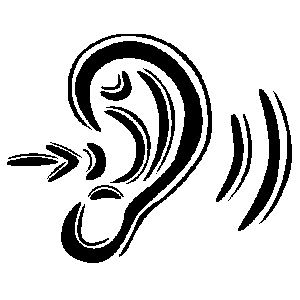 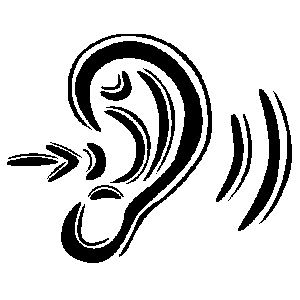 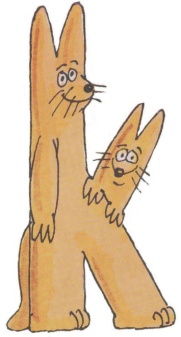 ?
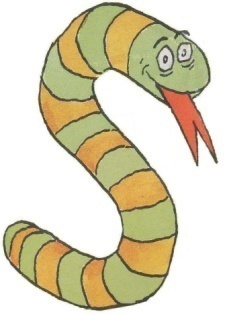 oic
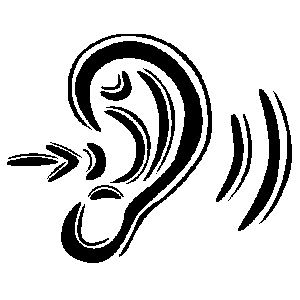 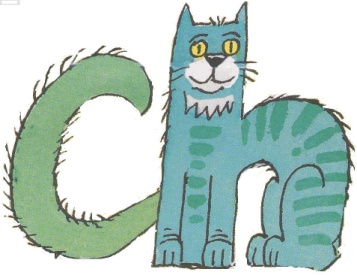 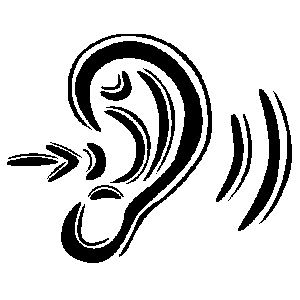 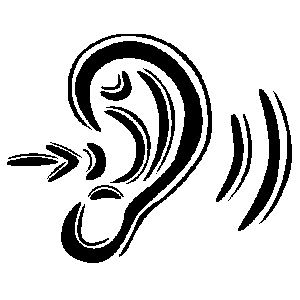 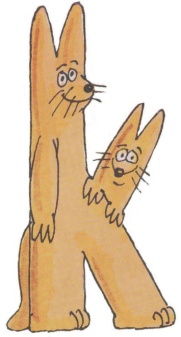 ?
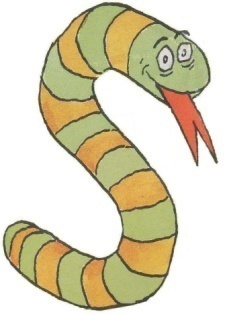 ache
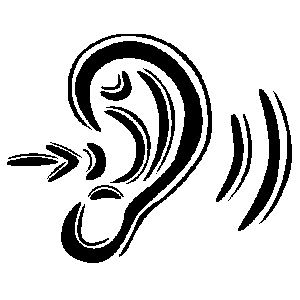 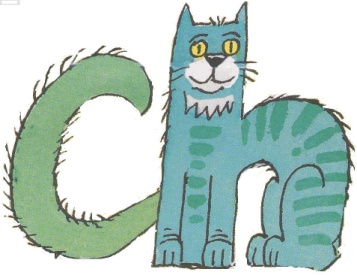 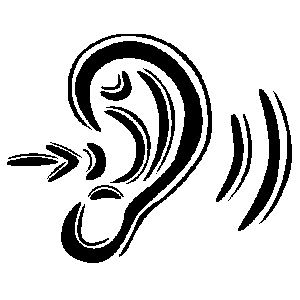 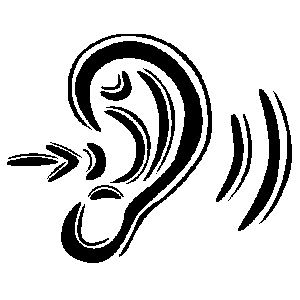 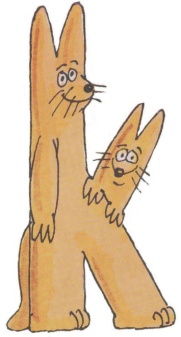 ?
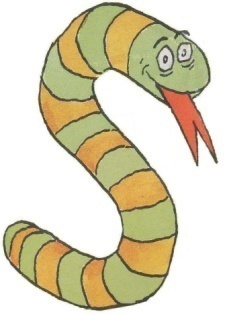 cia
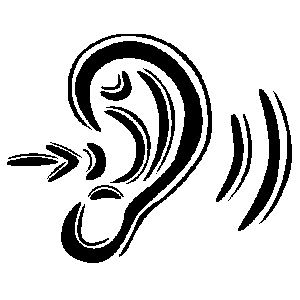 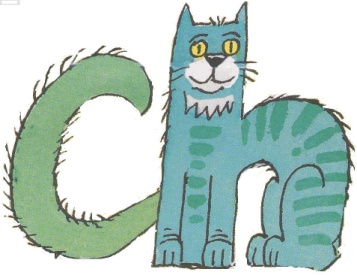 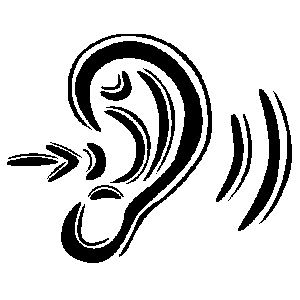 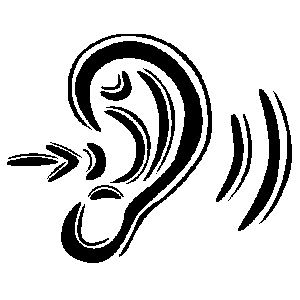 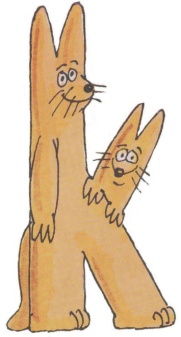 ?
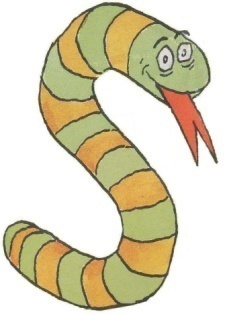 can
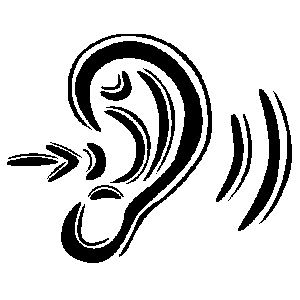 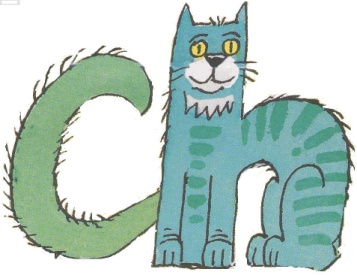 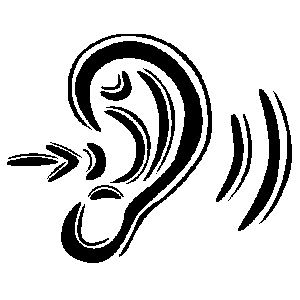 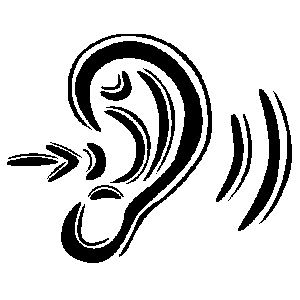 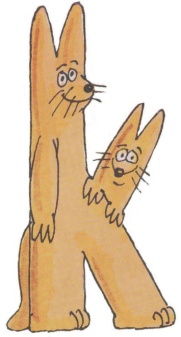 ?
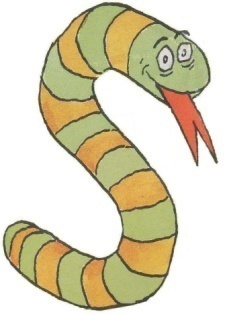 ço
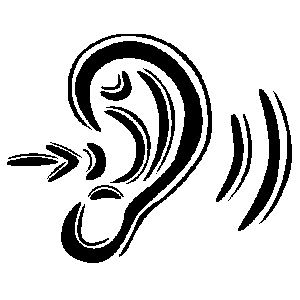 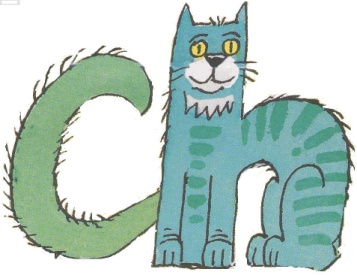 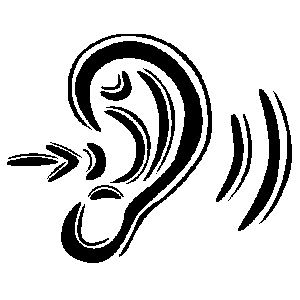 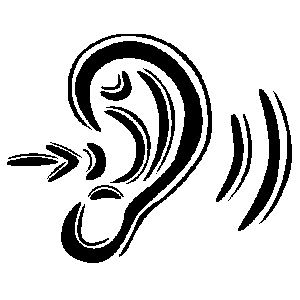 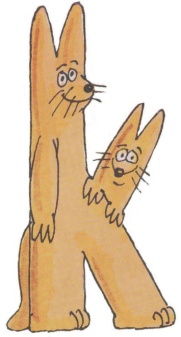 ?
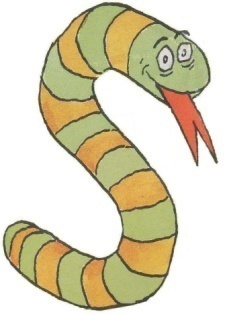 cun
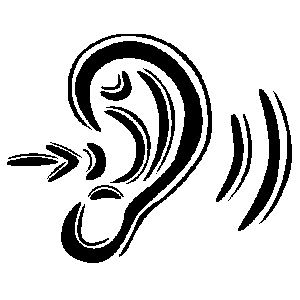 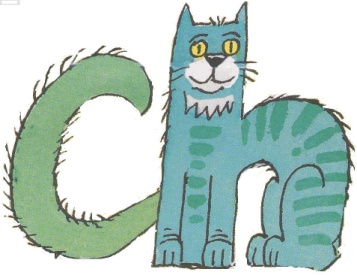 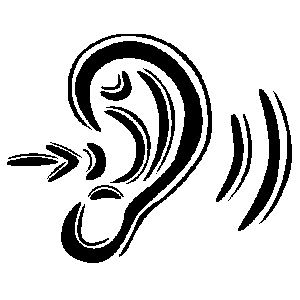 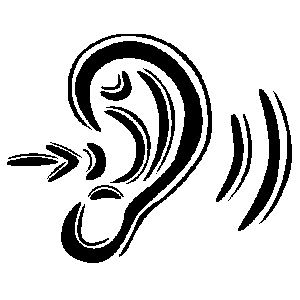 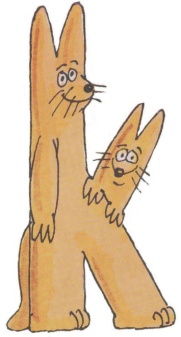 ?
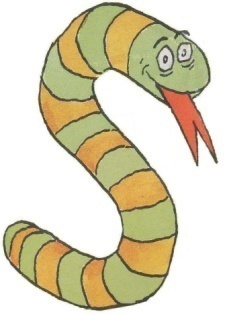 çan
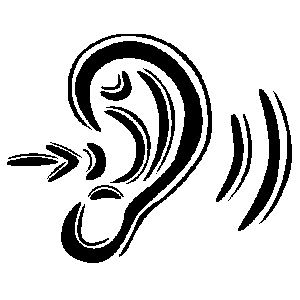 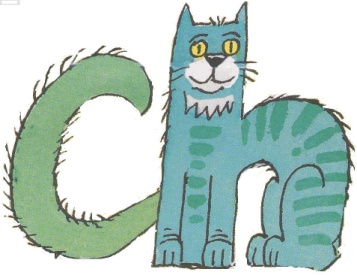 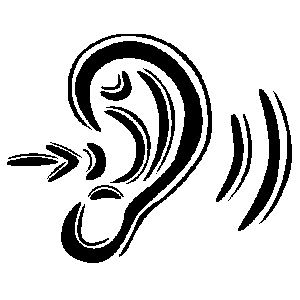 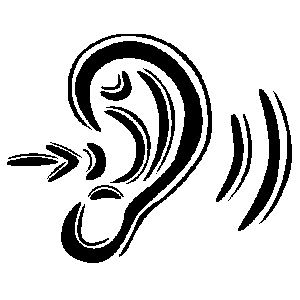 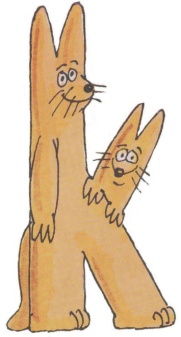 ?
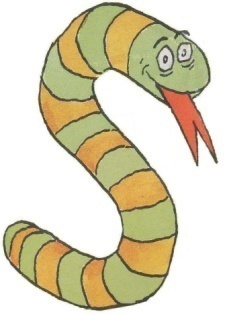 ycan
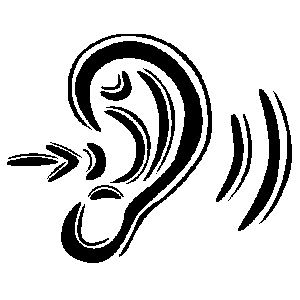 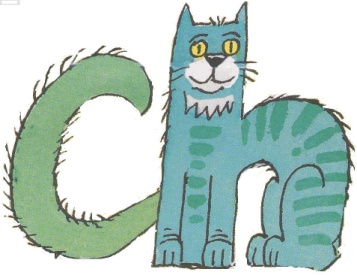 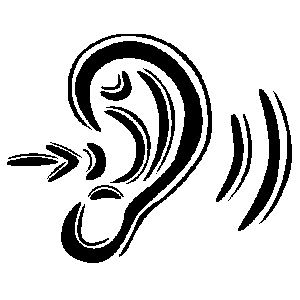 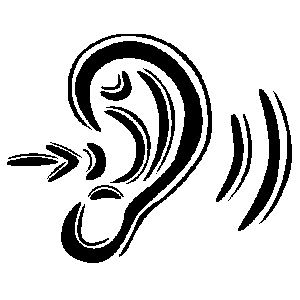 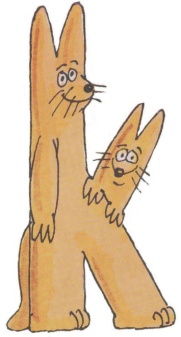 ?
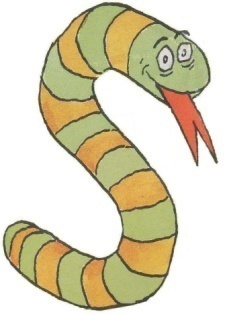 cui
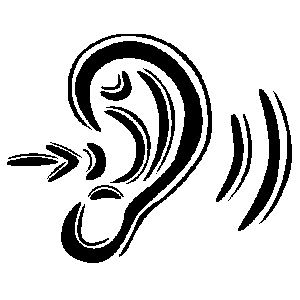 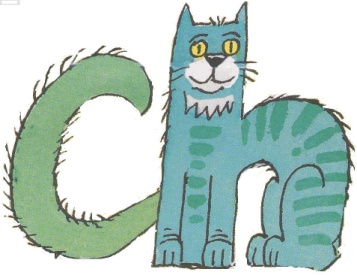 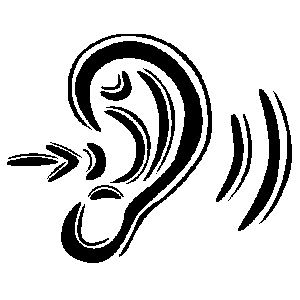 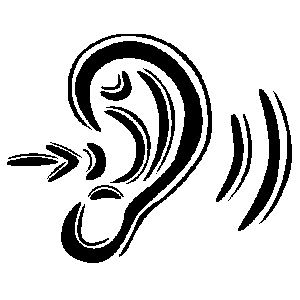 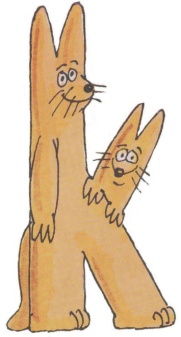 ?
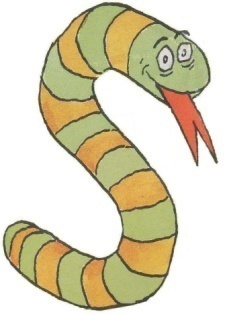 cai
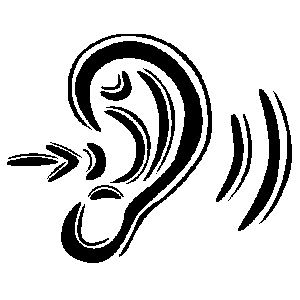 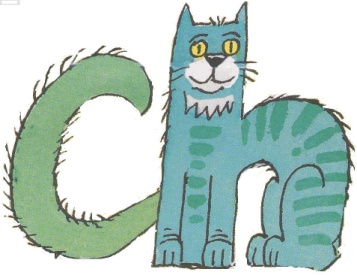 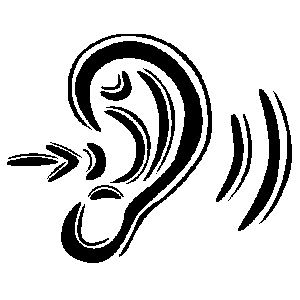 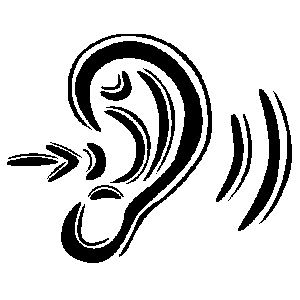 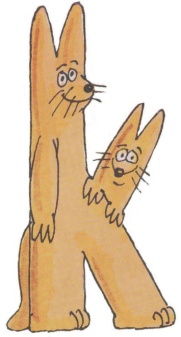 ?
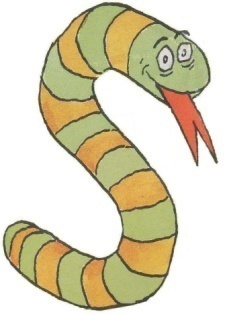 ché
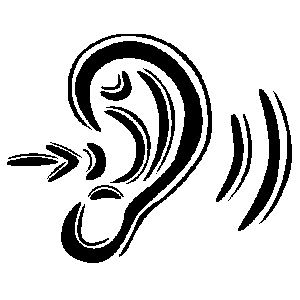 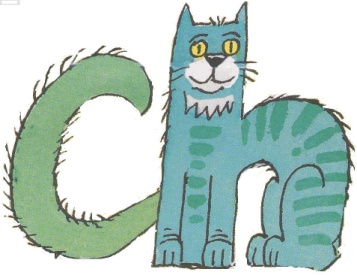 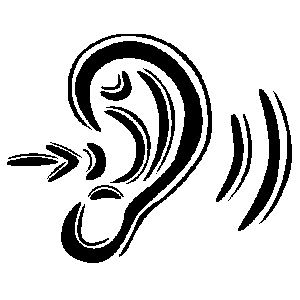 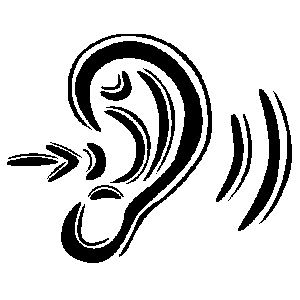 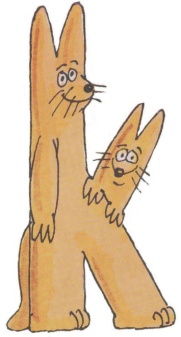 ?
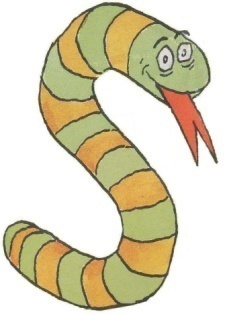 clan
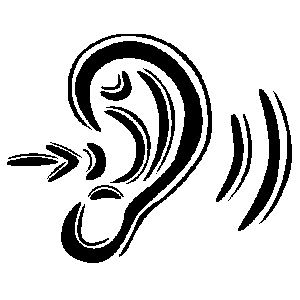 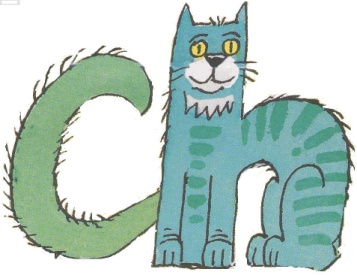 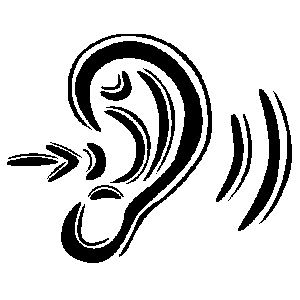 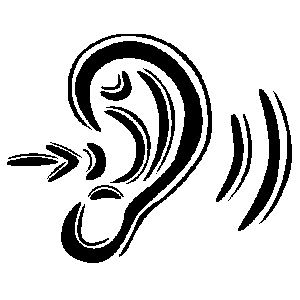 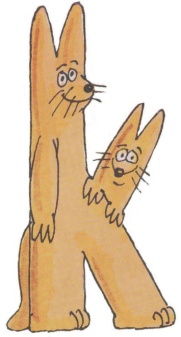 ?
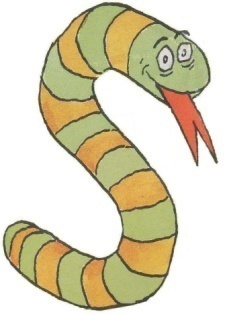 çon
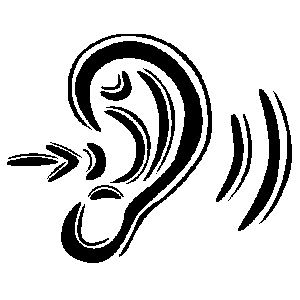 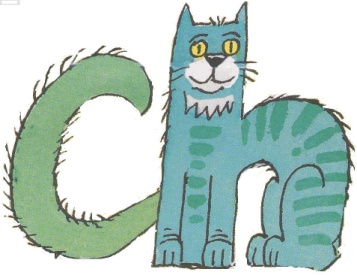 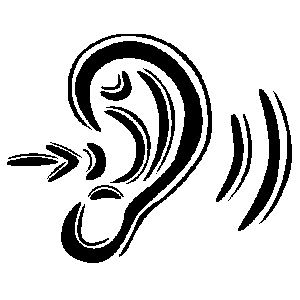 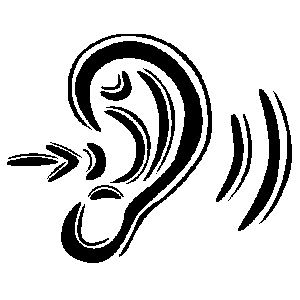 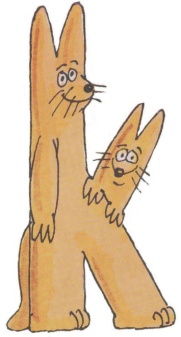 ?
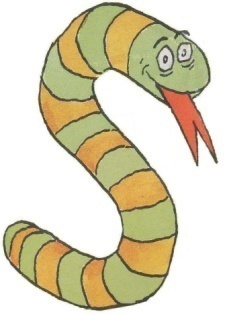 coui
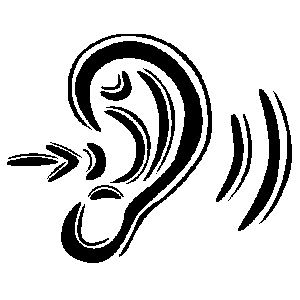 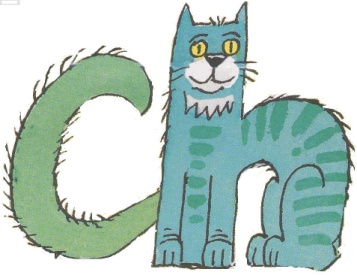 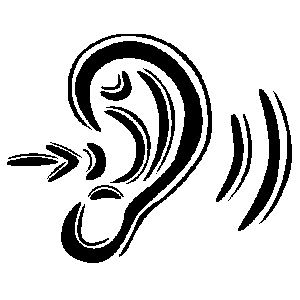 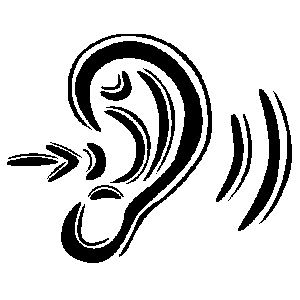 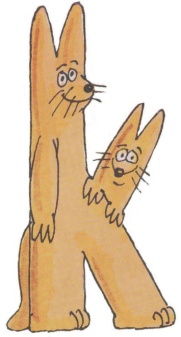 ?
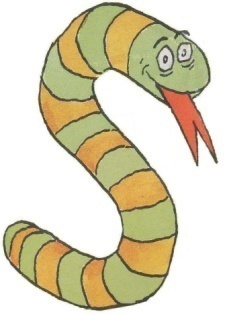 aci
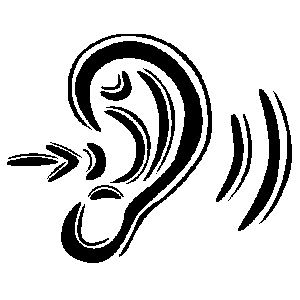 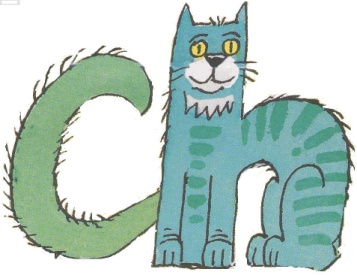 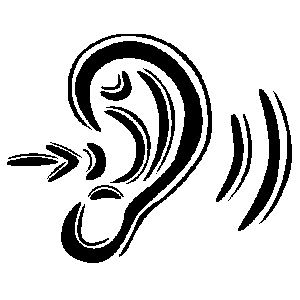 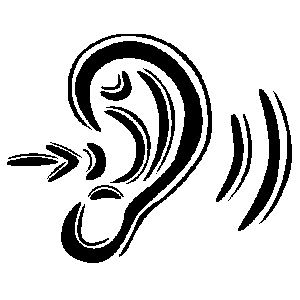 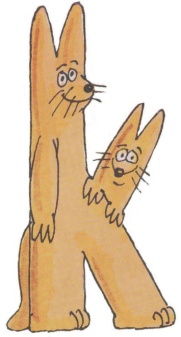 ?
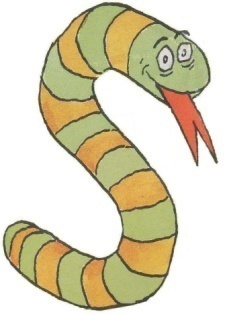 coi
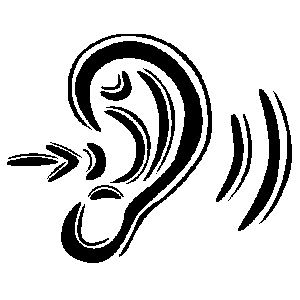 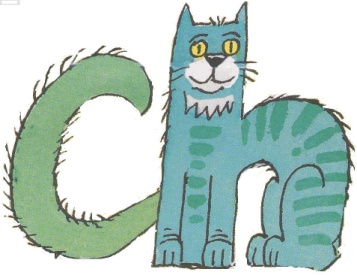 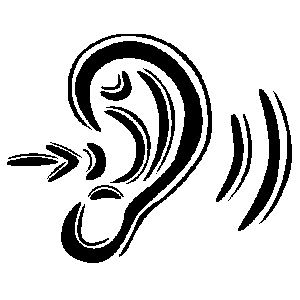 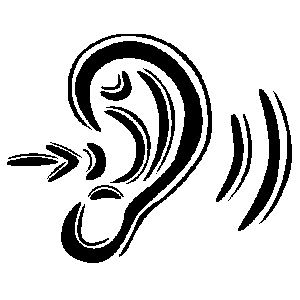 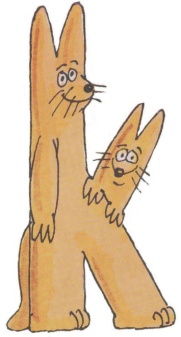 ?
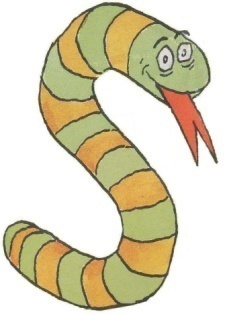 cue
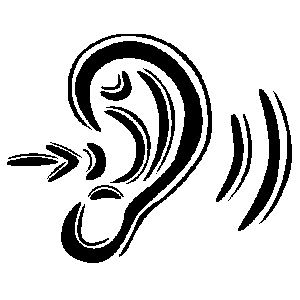 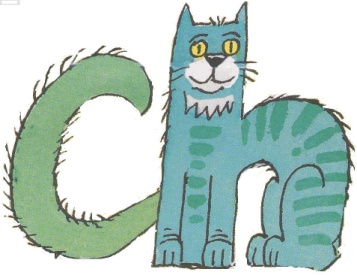 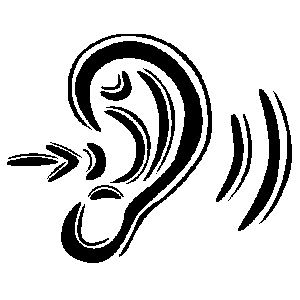 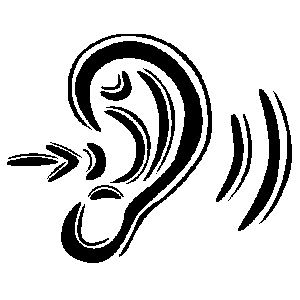 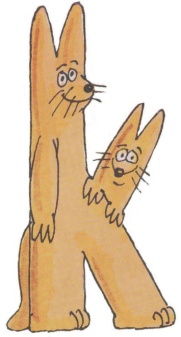 ?
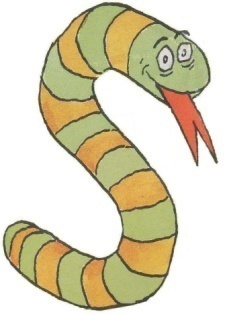 coi
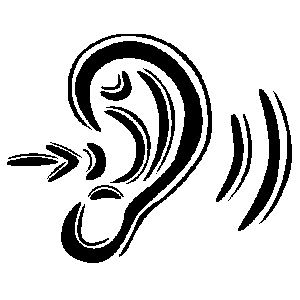 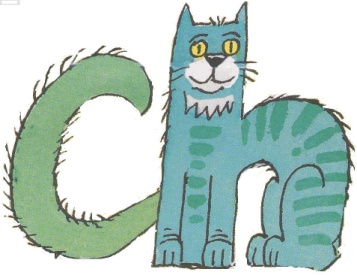 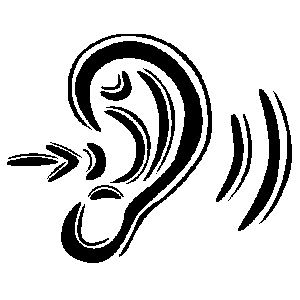 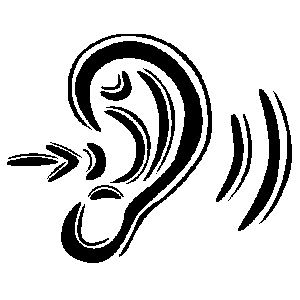 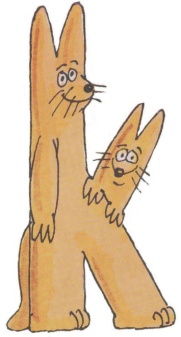 ?
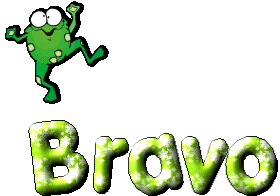 Sommaire
suite
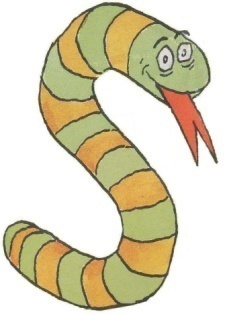 cou
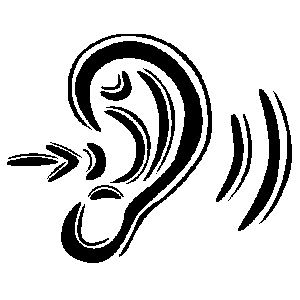 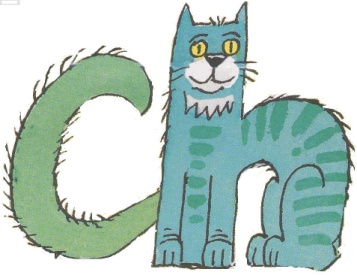 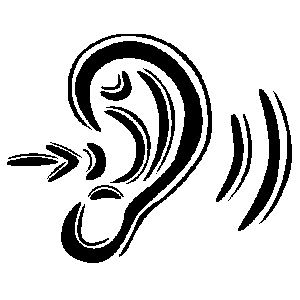 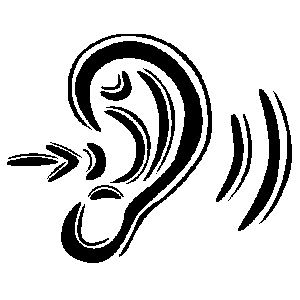 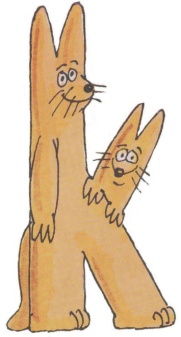 ?
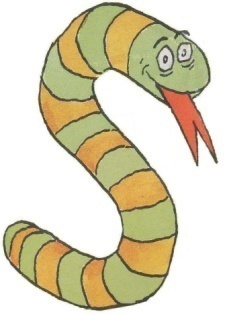 cé
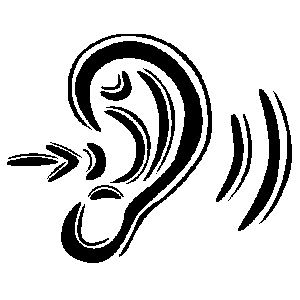 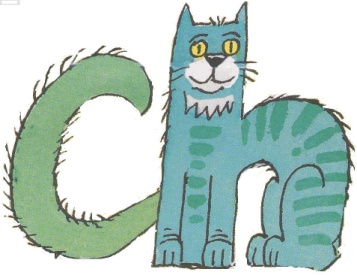 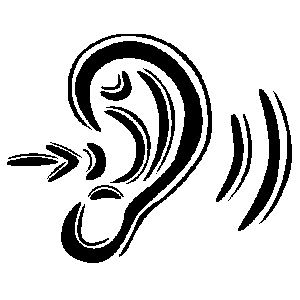 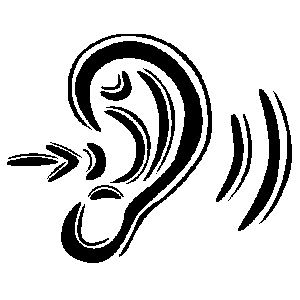 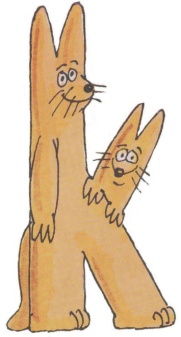 ?
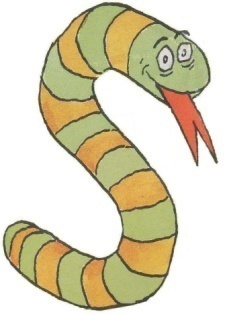 cuin
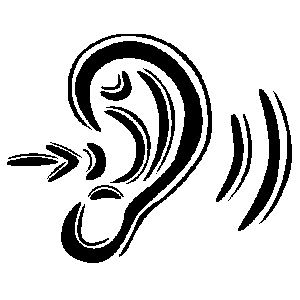 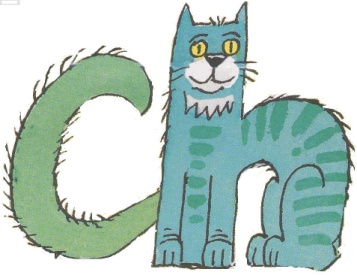 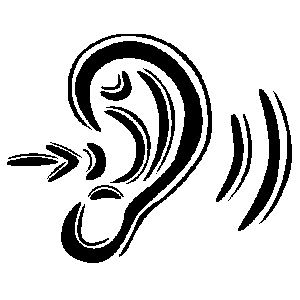 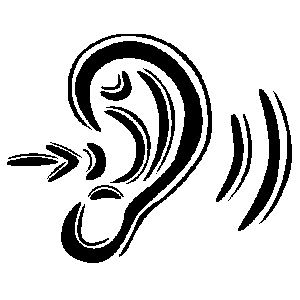 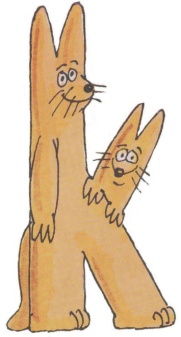 ?
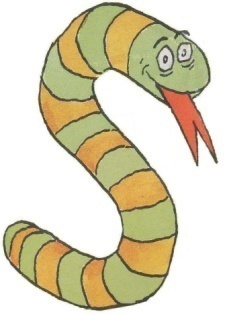 cho
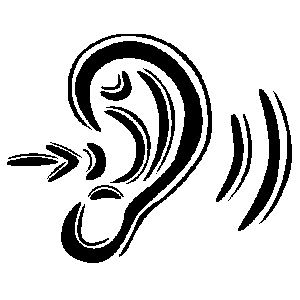 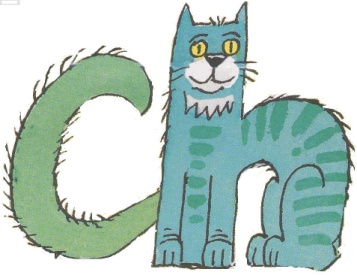 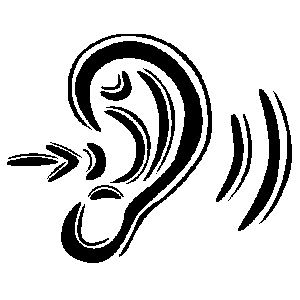 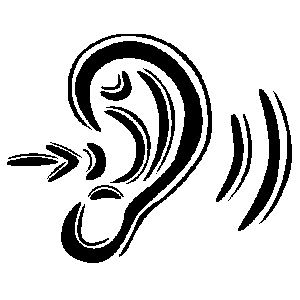 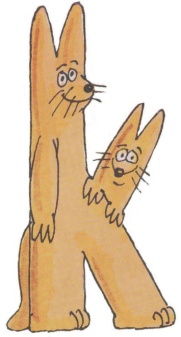 ?
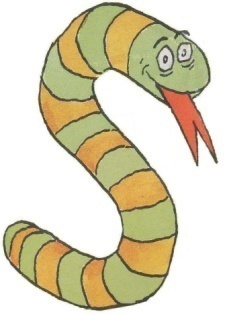 cri
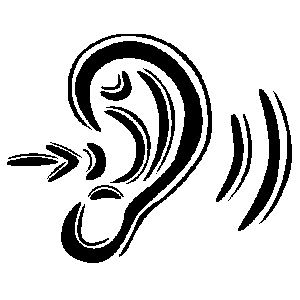 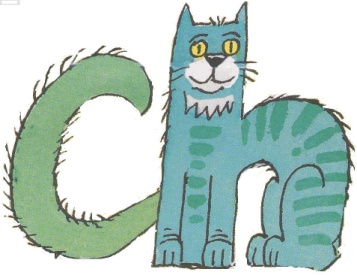 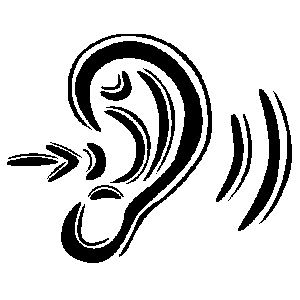 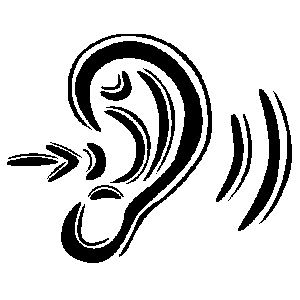 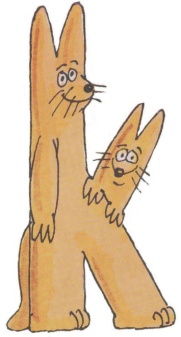 ?
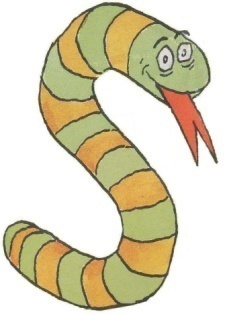 clo
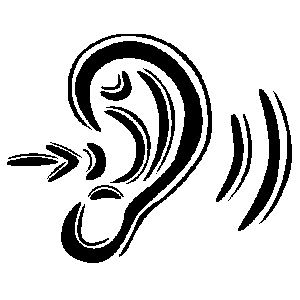 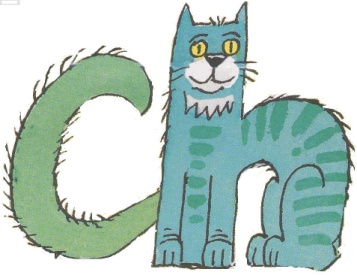 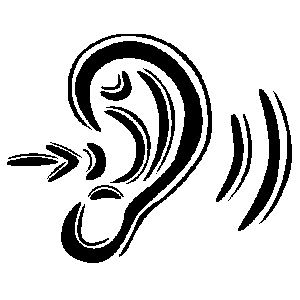 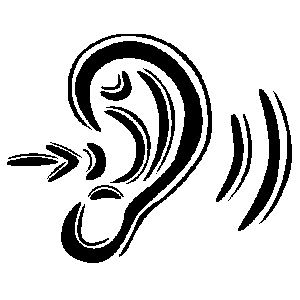 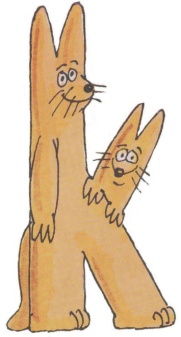 ?
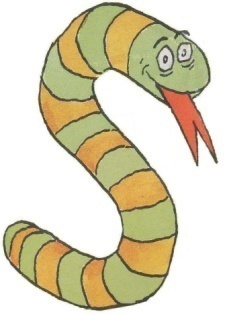 ace
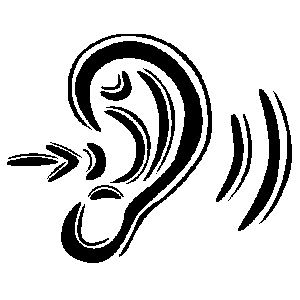 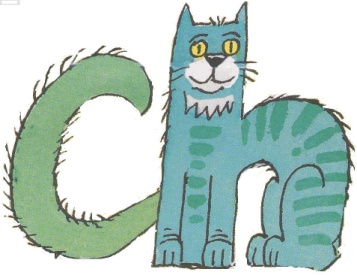 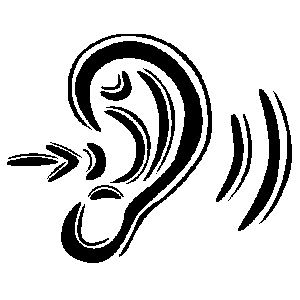 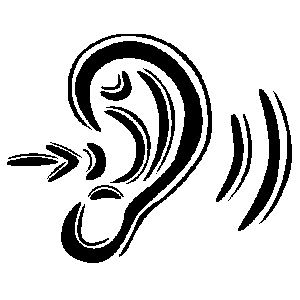 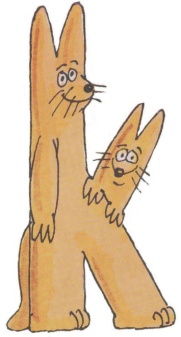 ?
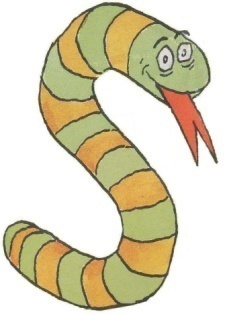 achy
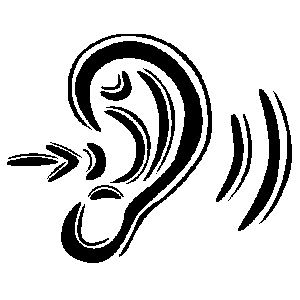 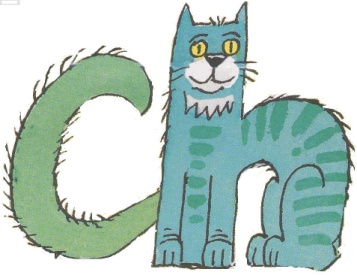 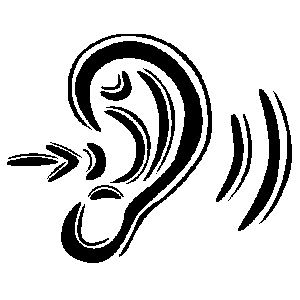 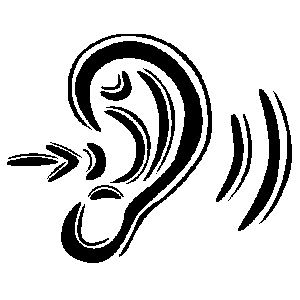 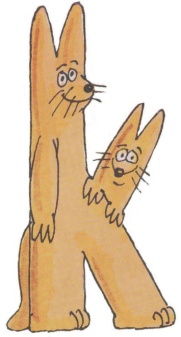 ?
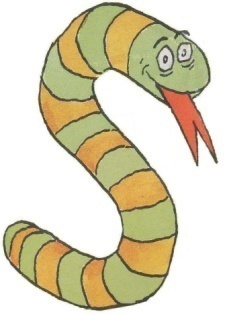 ac
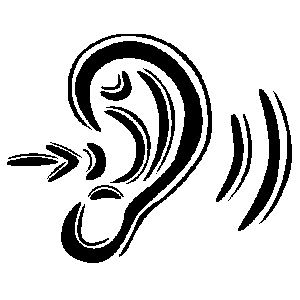 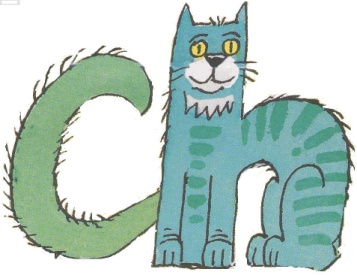 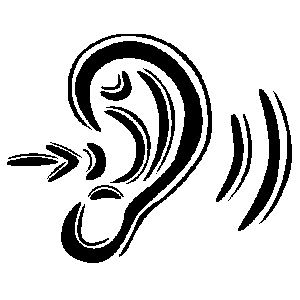 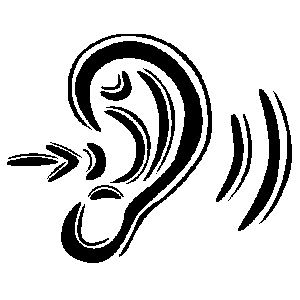 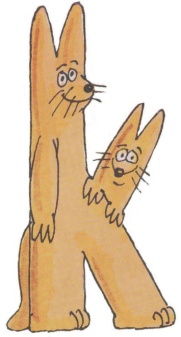 ?
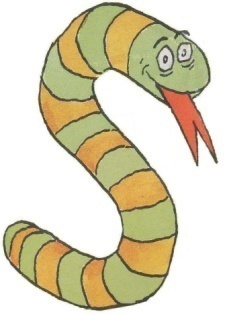 oc
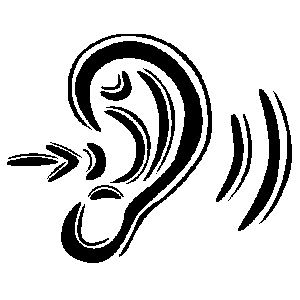 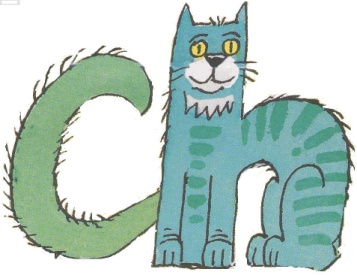 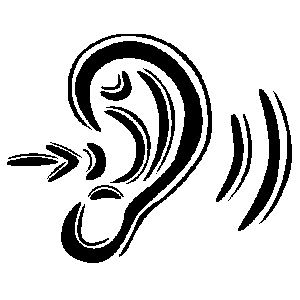 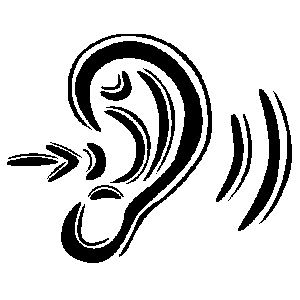 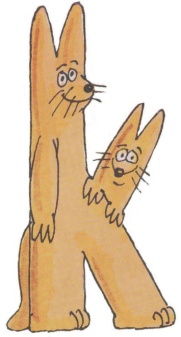 ?
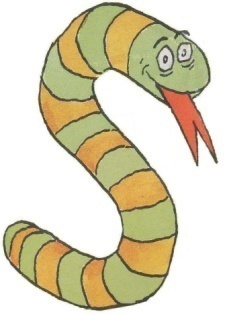 éc
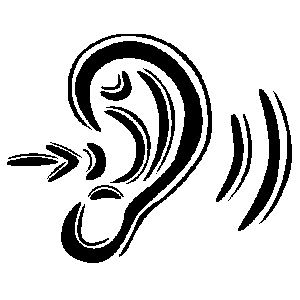 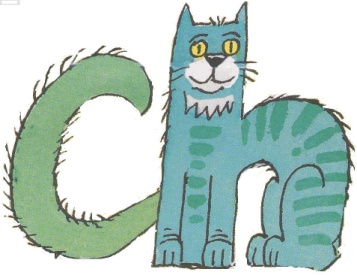 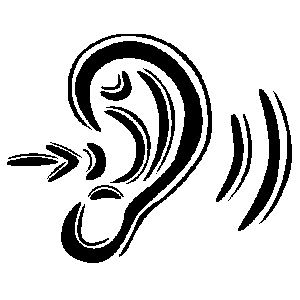 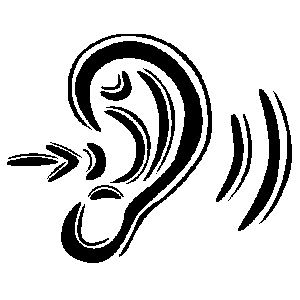 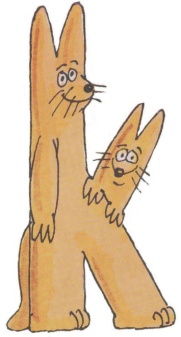 ?
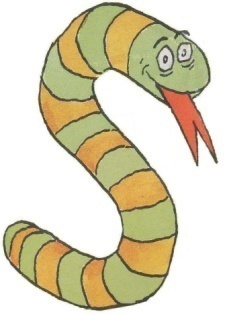 cren
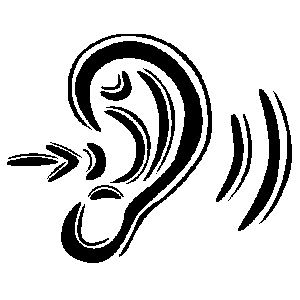 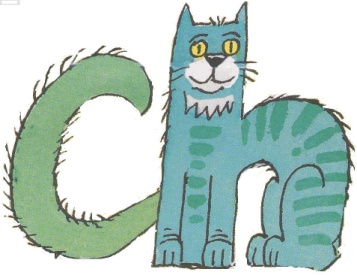 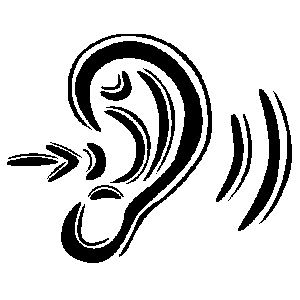 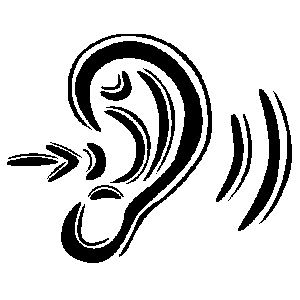 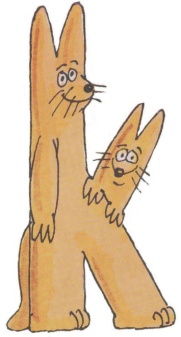 ?
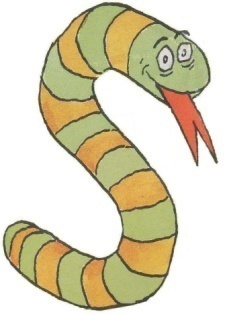 ucen
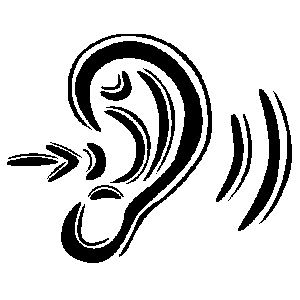 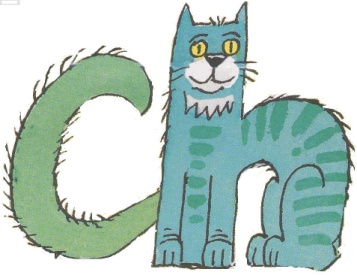 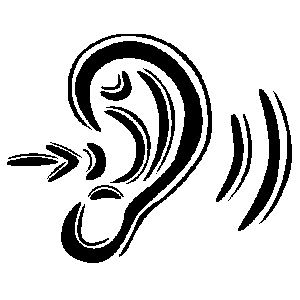 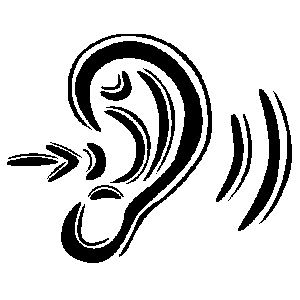 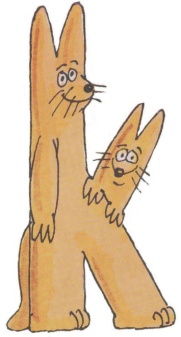 ?
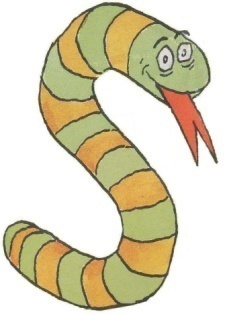 cue
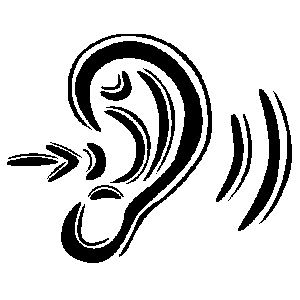 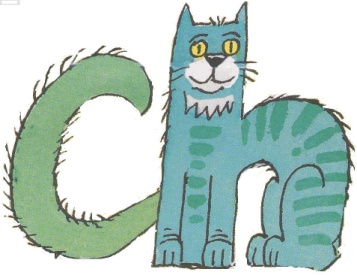 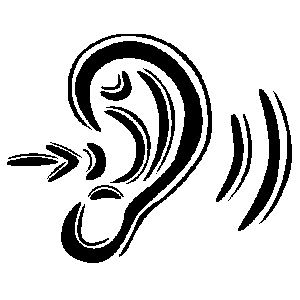 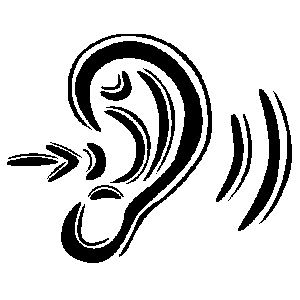 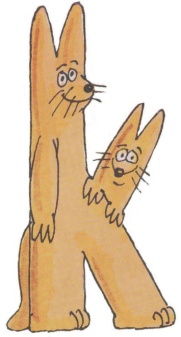 ?
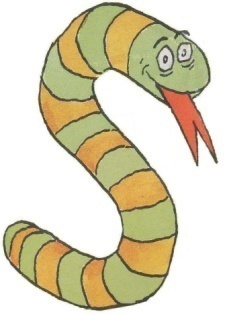 oiço
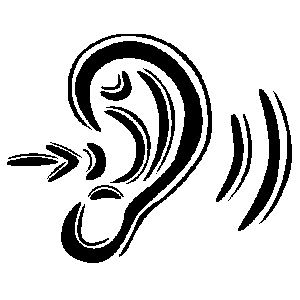 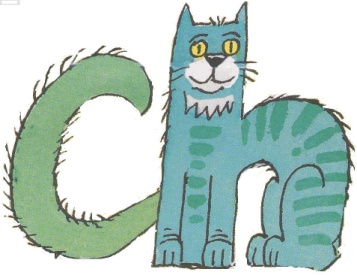 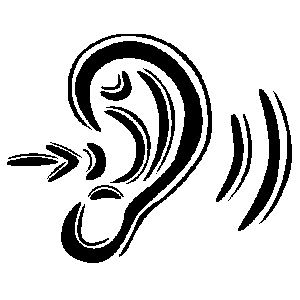 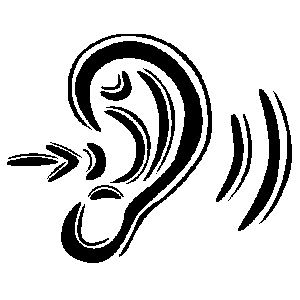 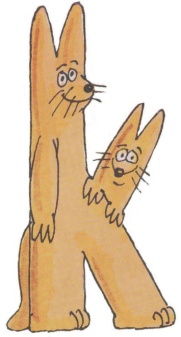 ?
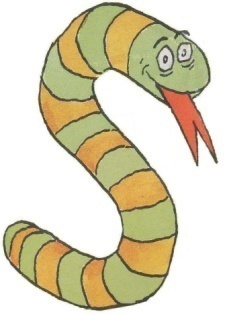 uc
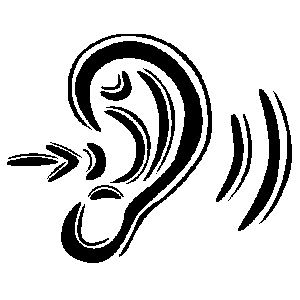 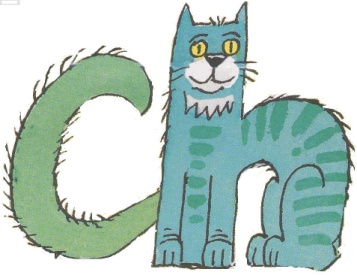 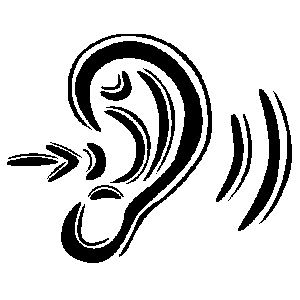 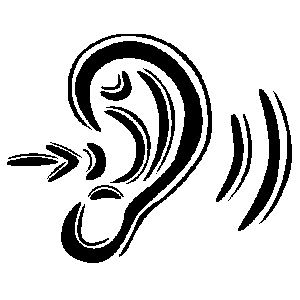 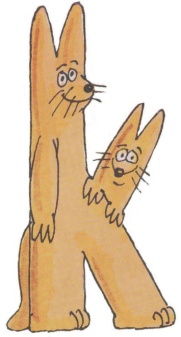 ?
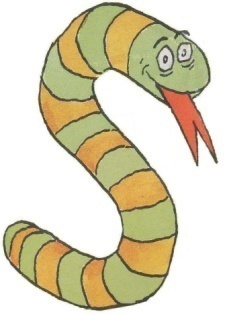 clu
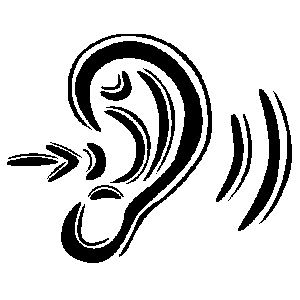 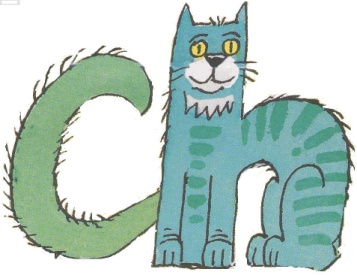 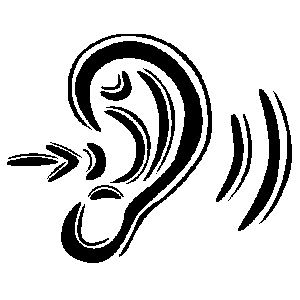 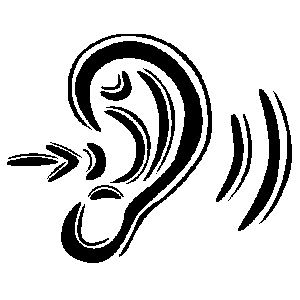 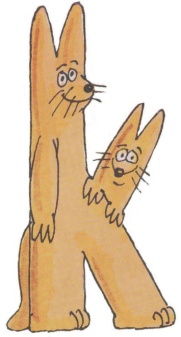 ?
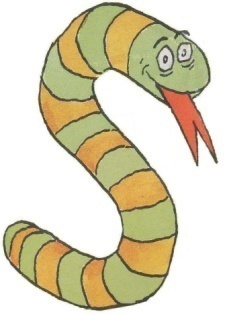 ucin
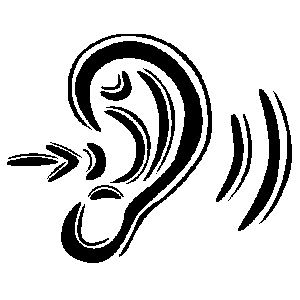 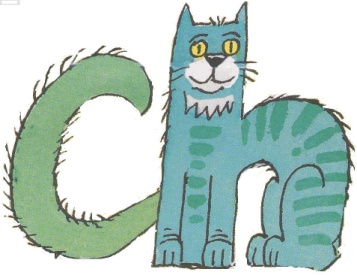 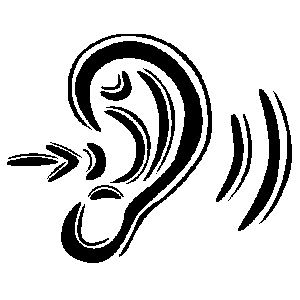 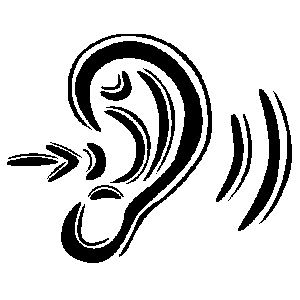 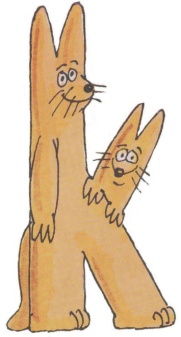 ?
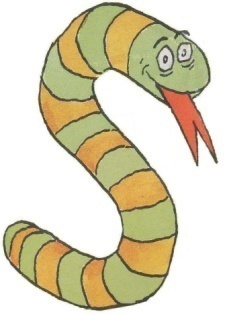 ica
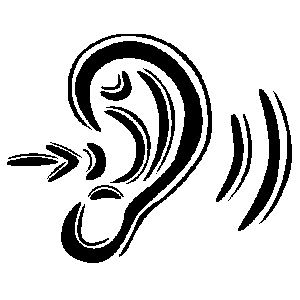 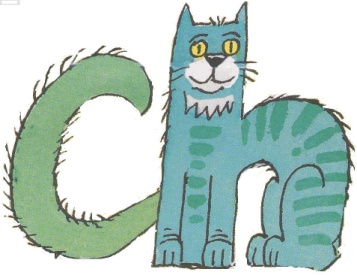 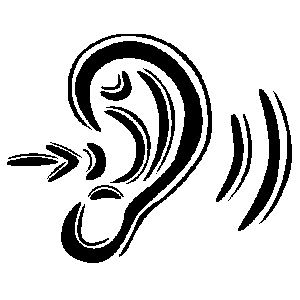 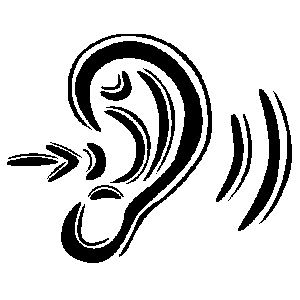 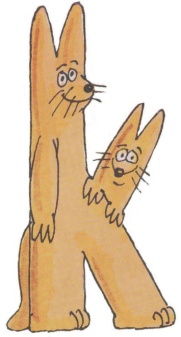 ?
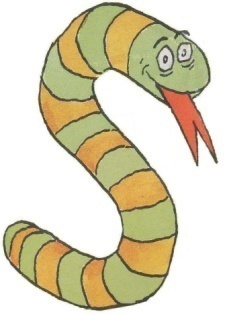 cue
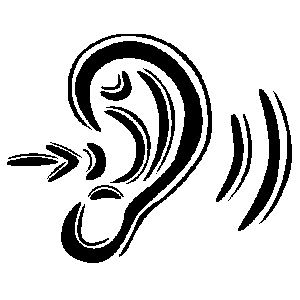 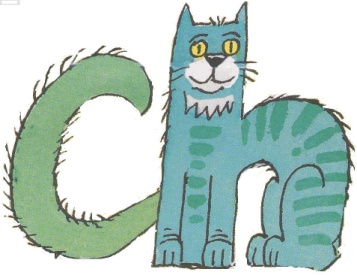 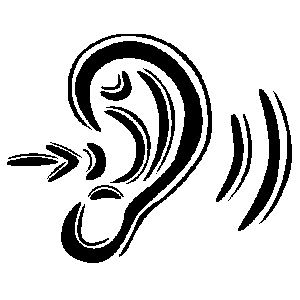 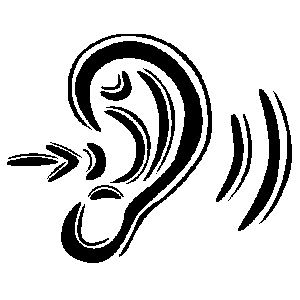 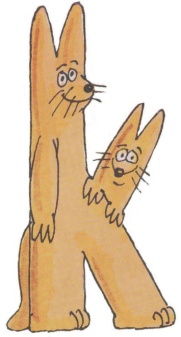 ?
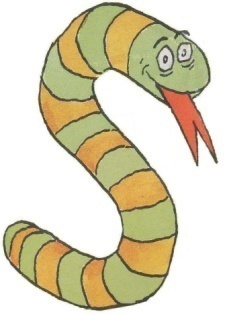 chi
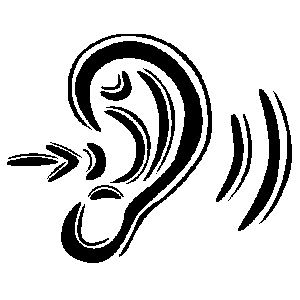 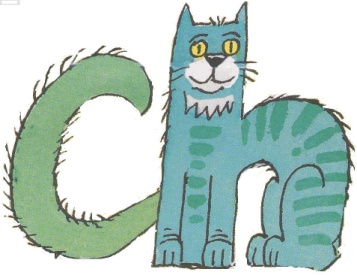 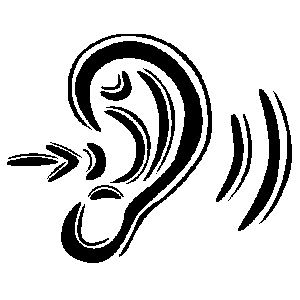 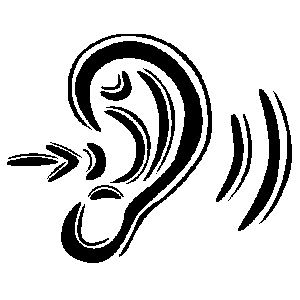 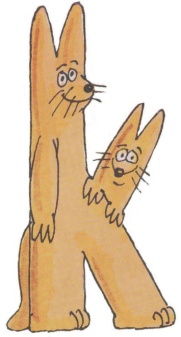 ?
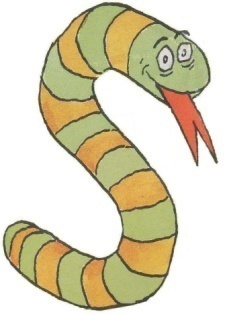 acié
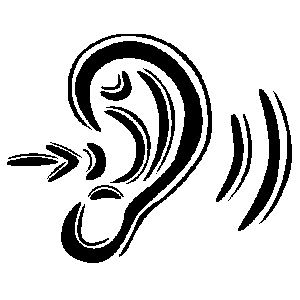 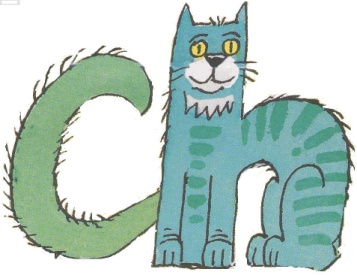 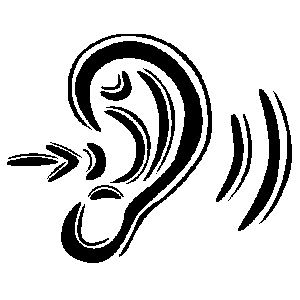 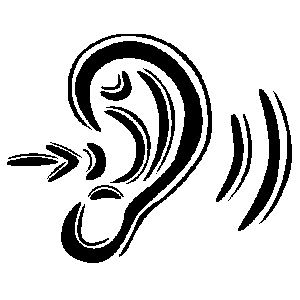 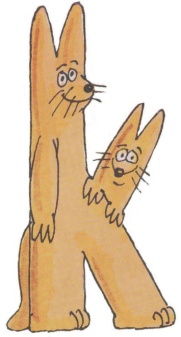 ?
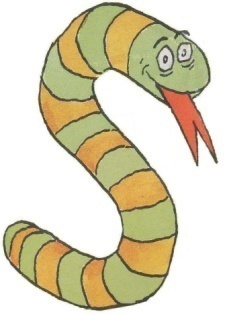 écu
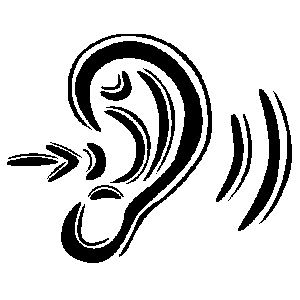 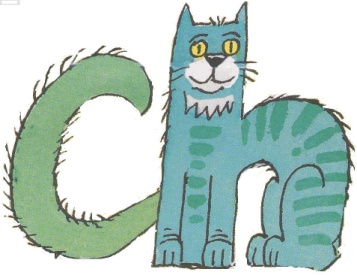 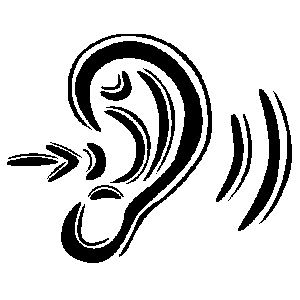 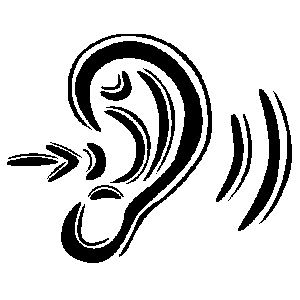 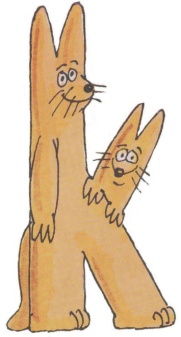 ?
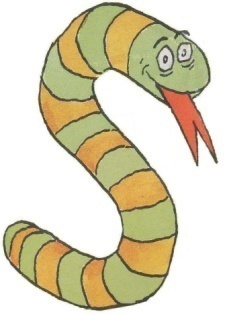 ochi
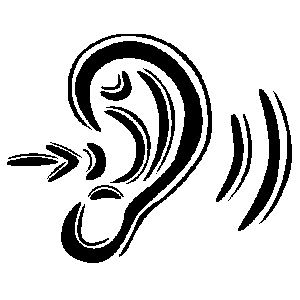 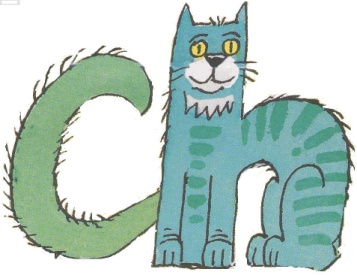 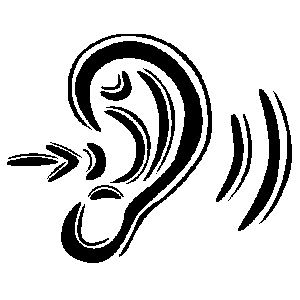 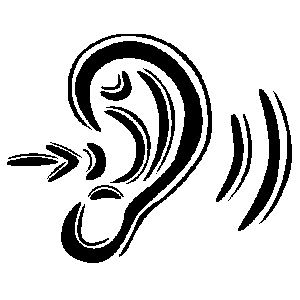 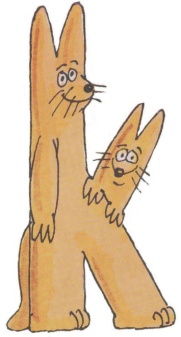 ?
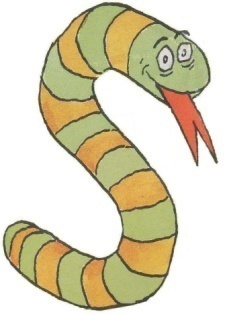 cien
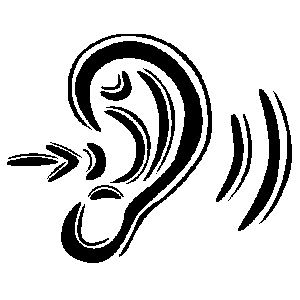 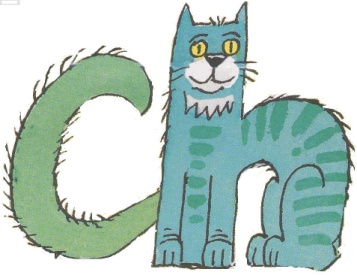 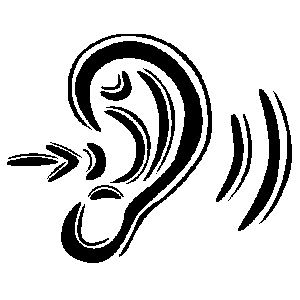 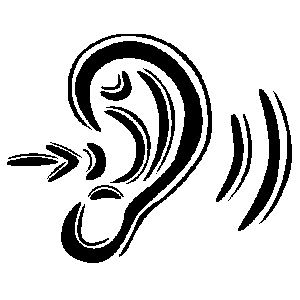 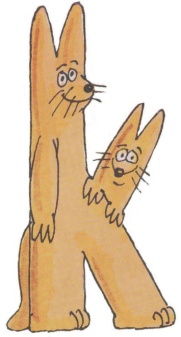 ?
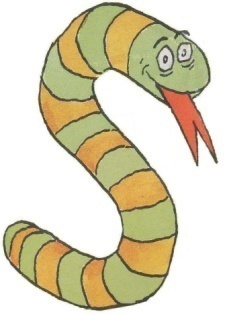 icun
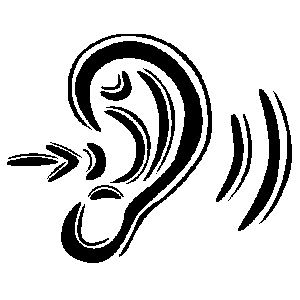 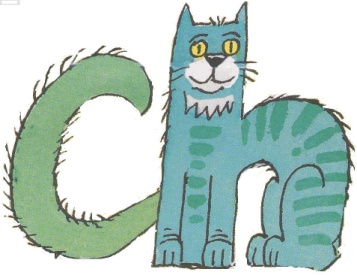 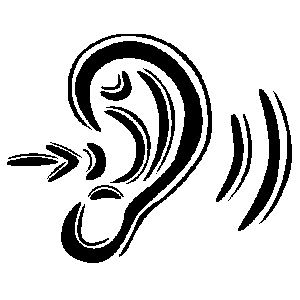 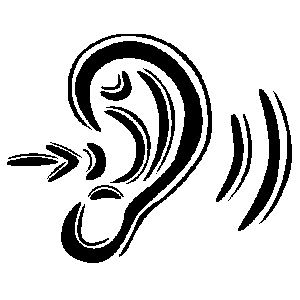 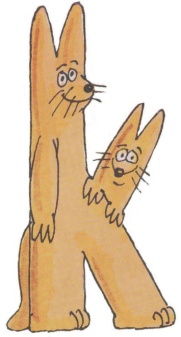 ?
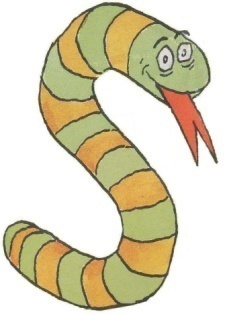 ci
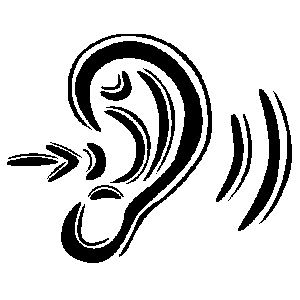 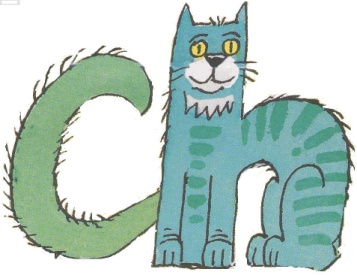 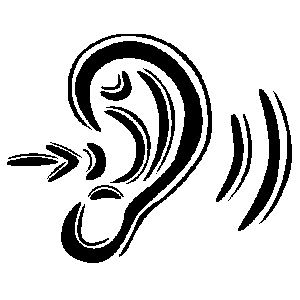 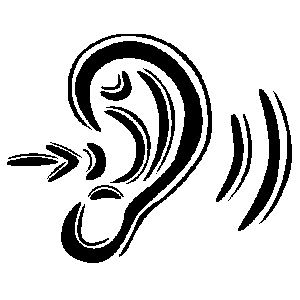 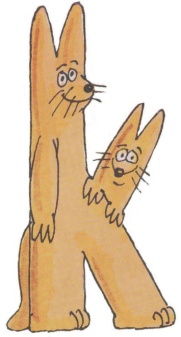 ?
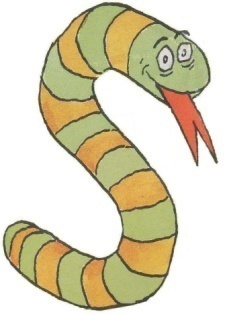 cain
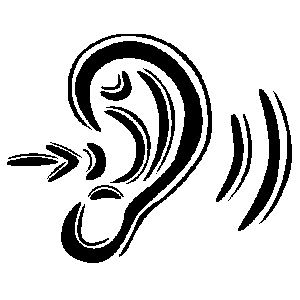 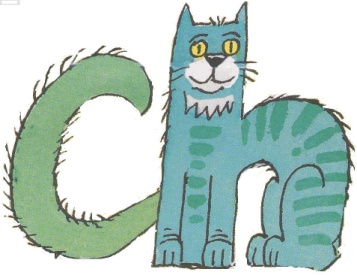 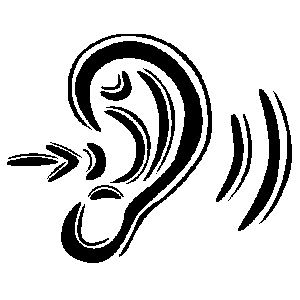 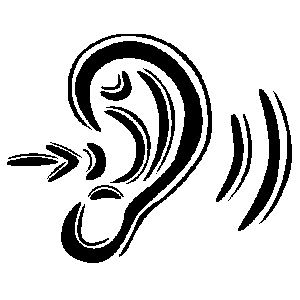 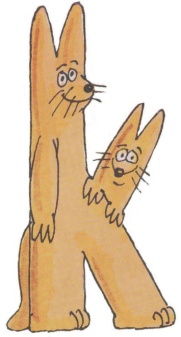 ?
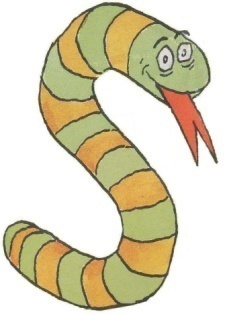 cen
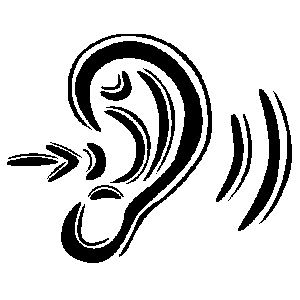 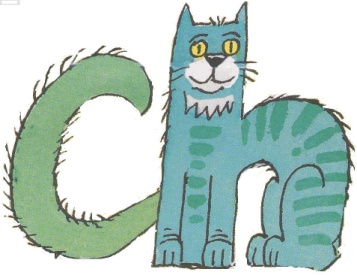 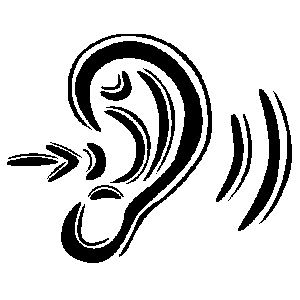 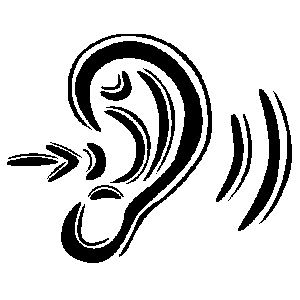 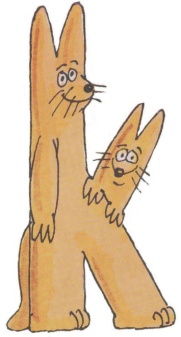 ?
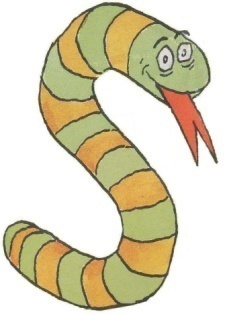 cei
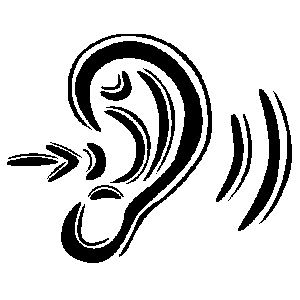 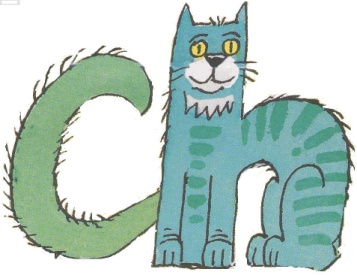 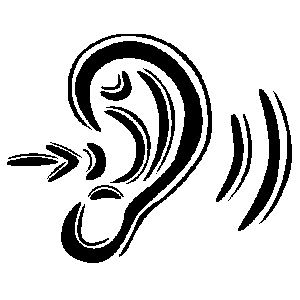 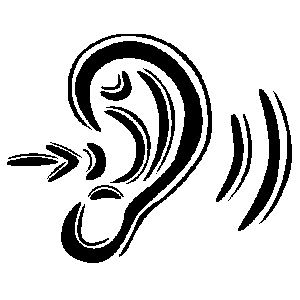 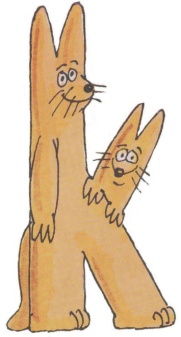 ?
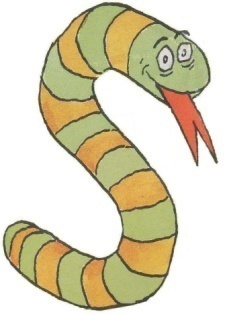 cyn
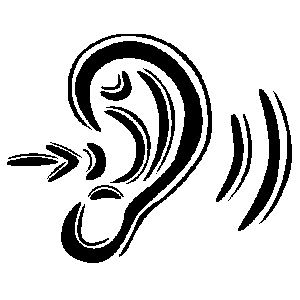 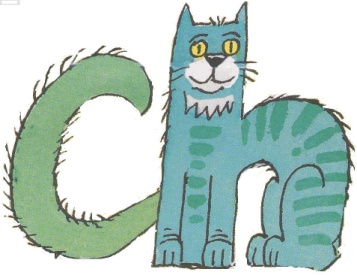 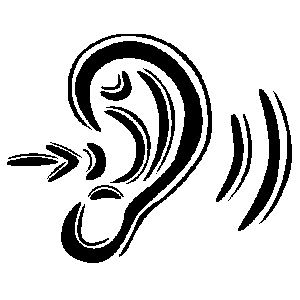 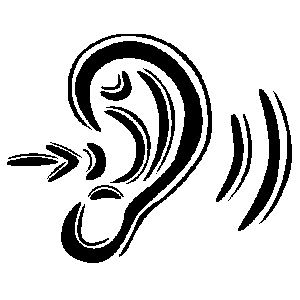 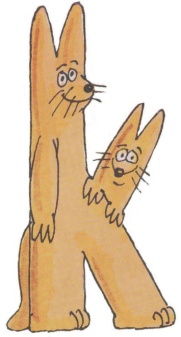 ?
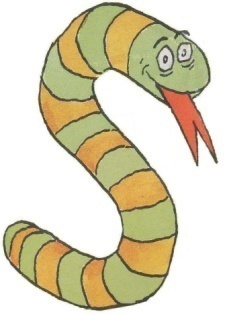 uco
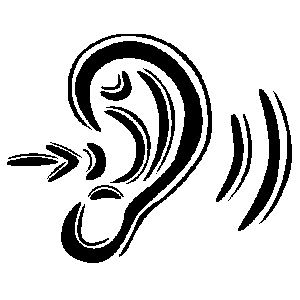 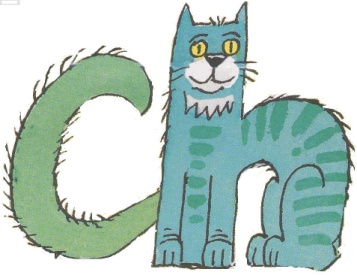 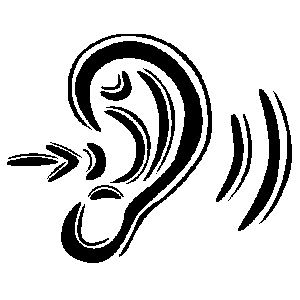 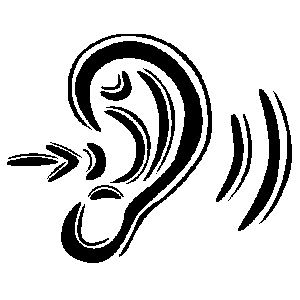 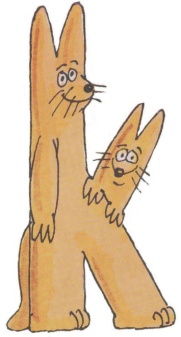 ?
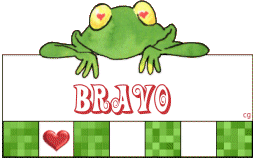 Sommaire
suite
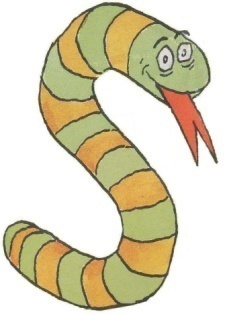 cein
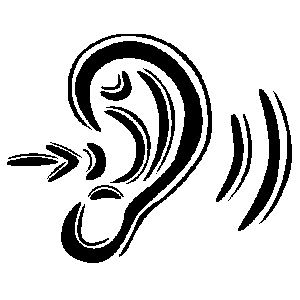 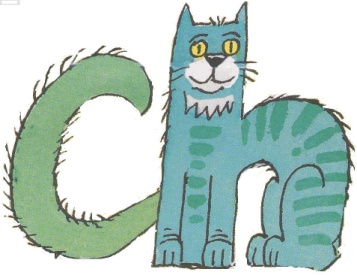 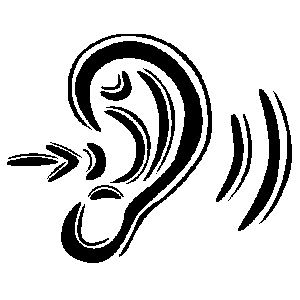 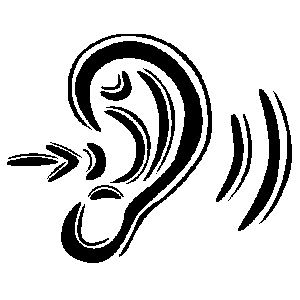 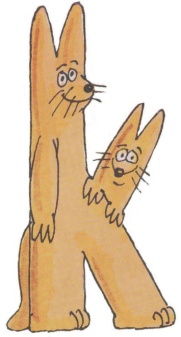 ?
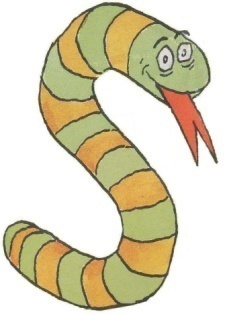 chon
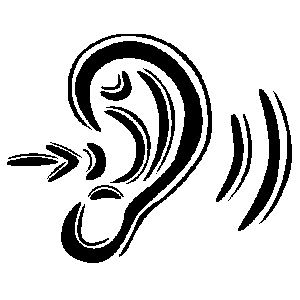 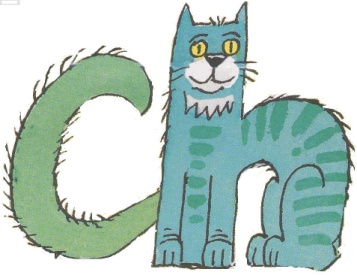 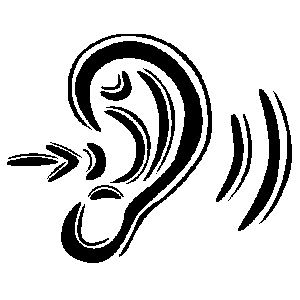 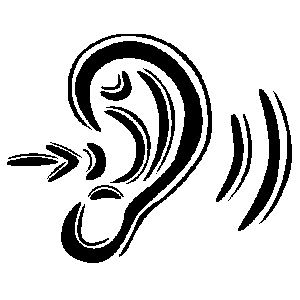 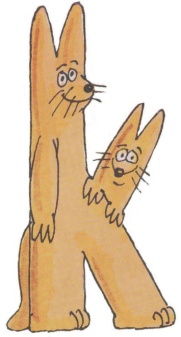 ?
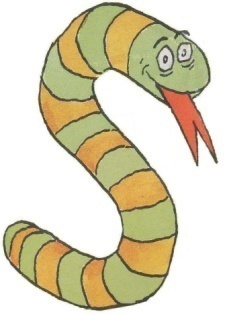 cru
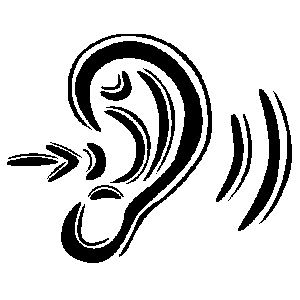 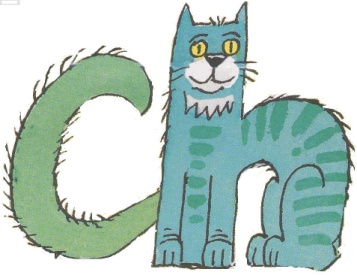 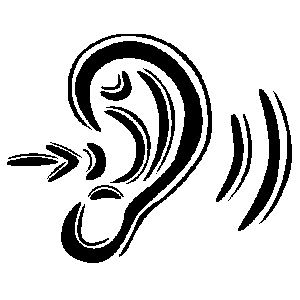 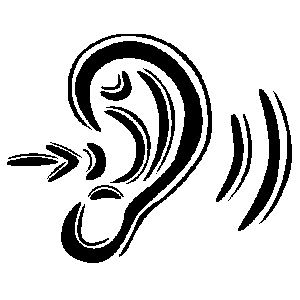 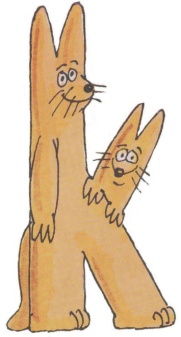 ?
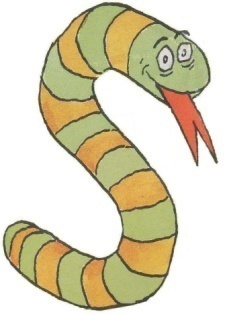 cion
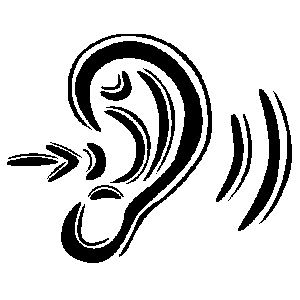 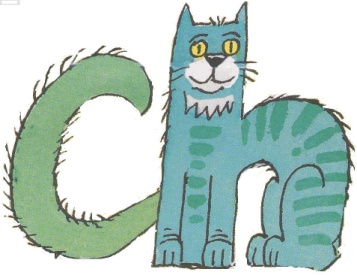 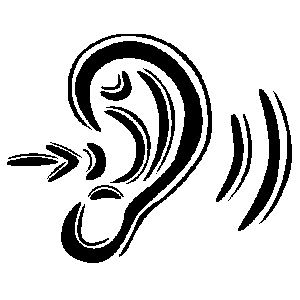 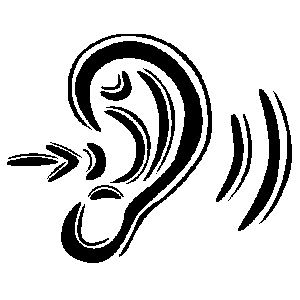 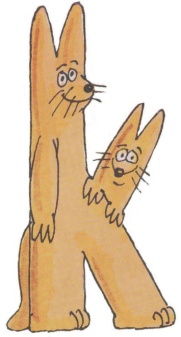 ?
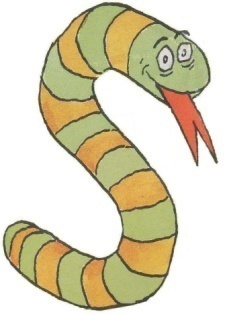 chu
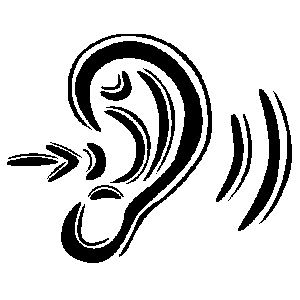 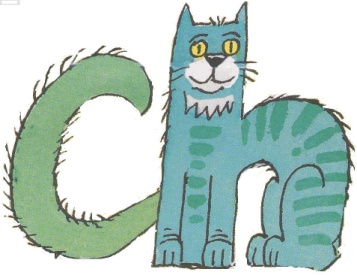 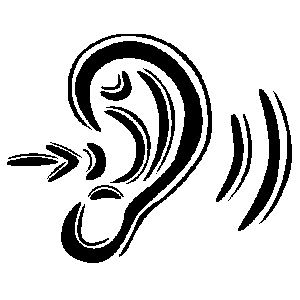 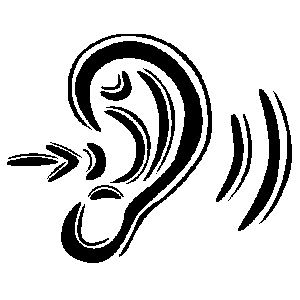 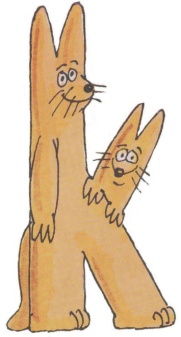 ?
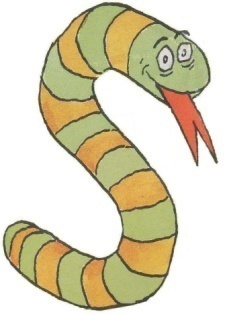 cro
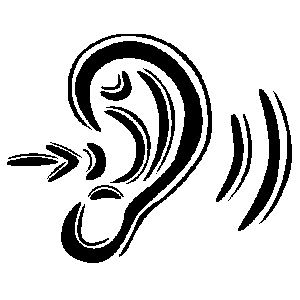 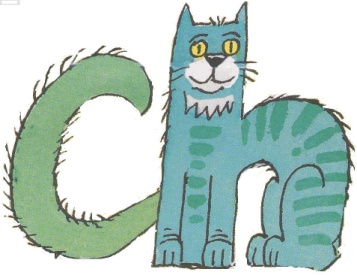 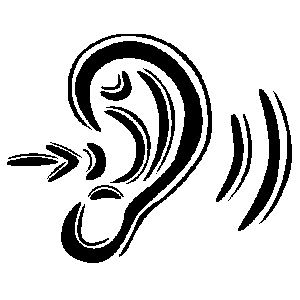 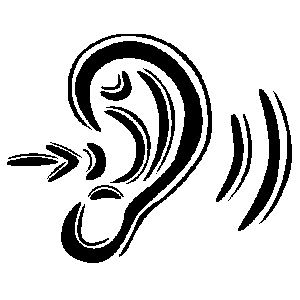 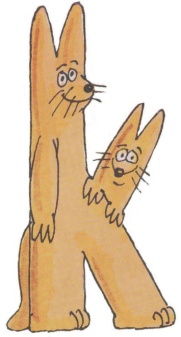 ?
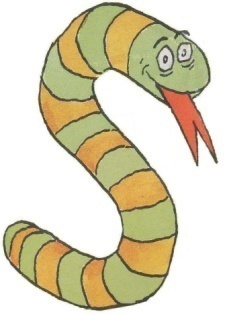 ça
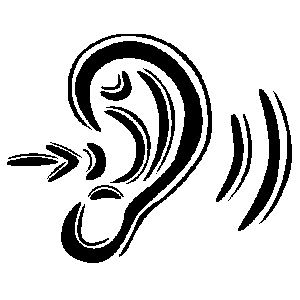 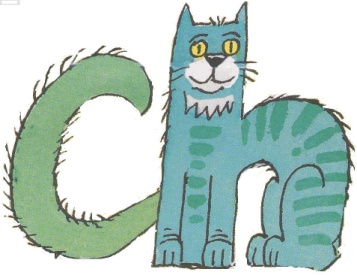 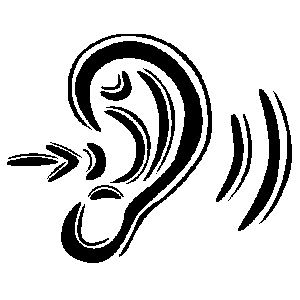 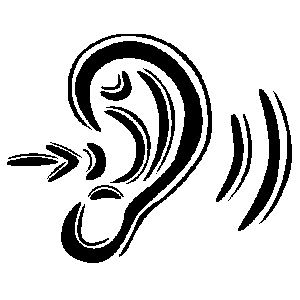 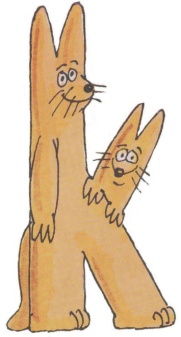 ?
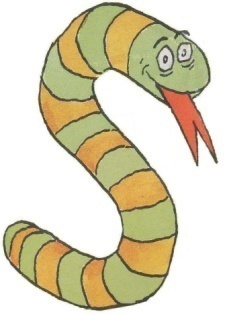 çu
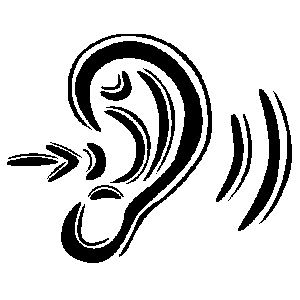 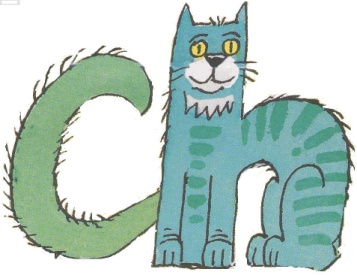 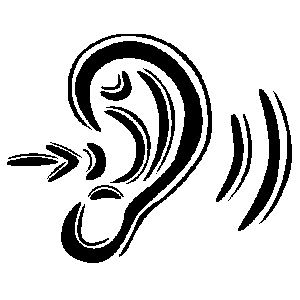 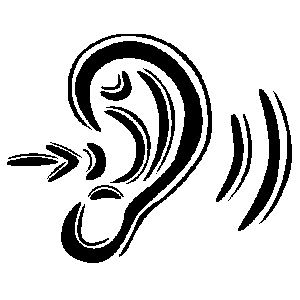 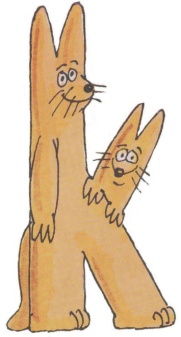 ?
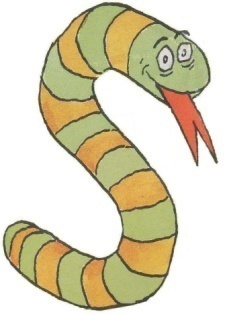 ciu
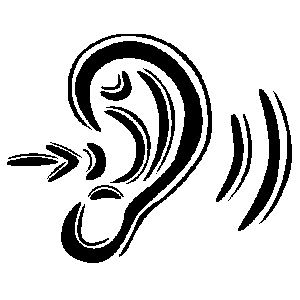 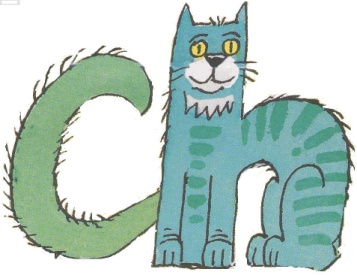 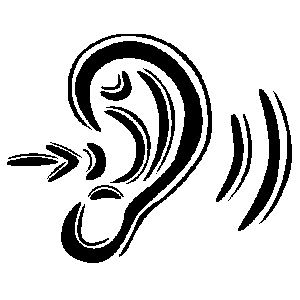 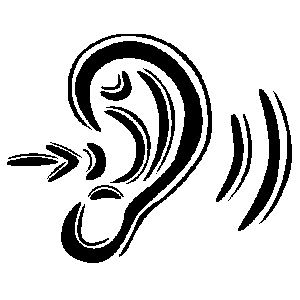 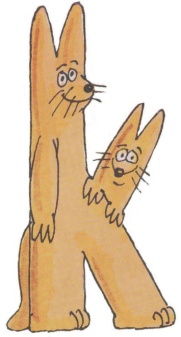 ?
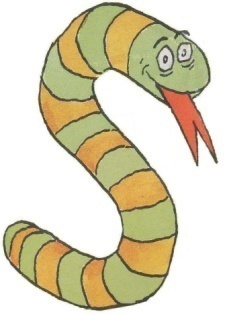 ocui
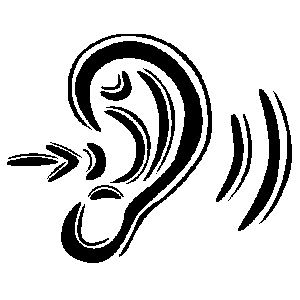 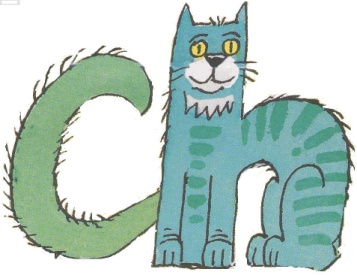 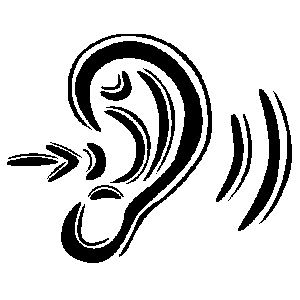 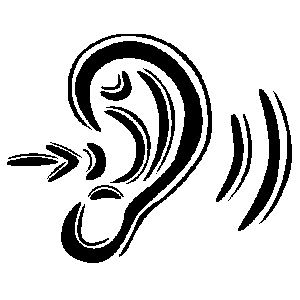 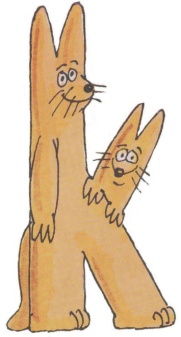 ?
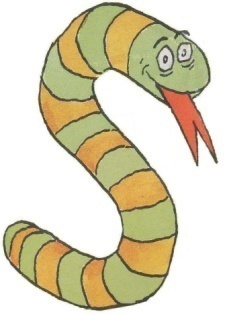 çun
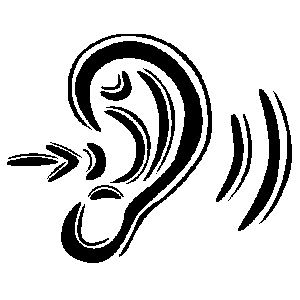 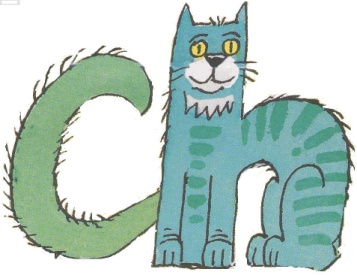 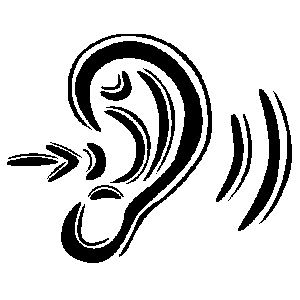 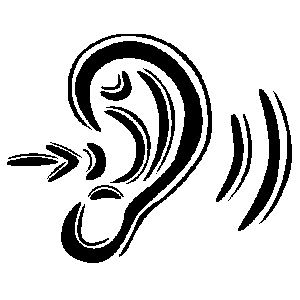 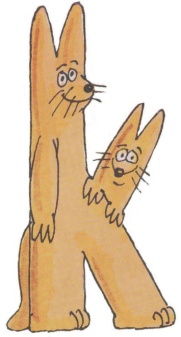 ?
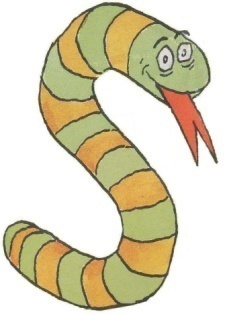 écoi
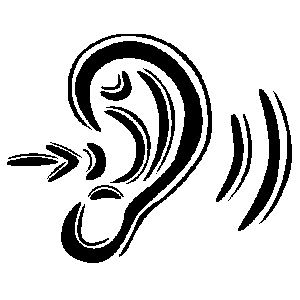 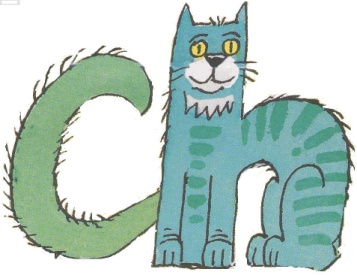 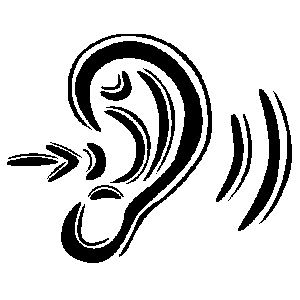 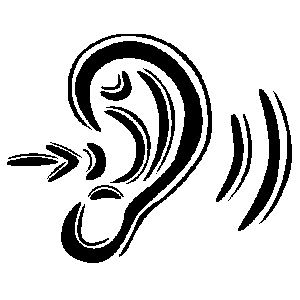 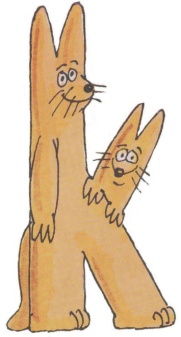 ?
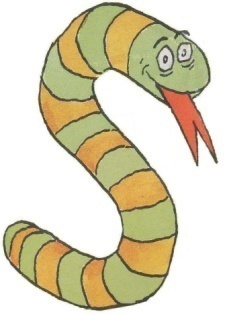 chen
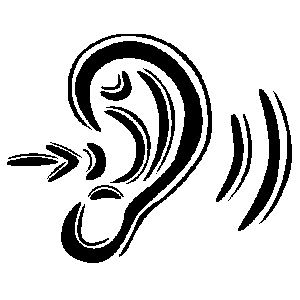 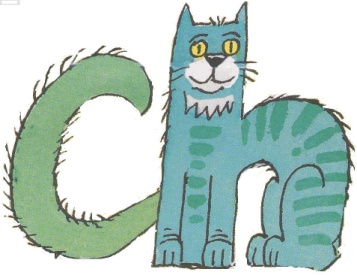 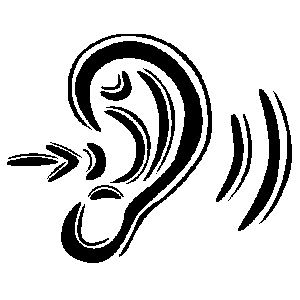 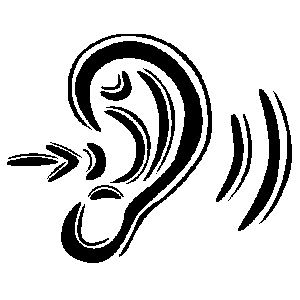 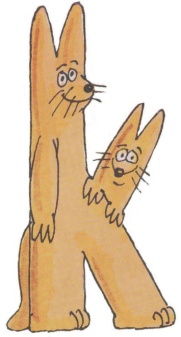 ?
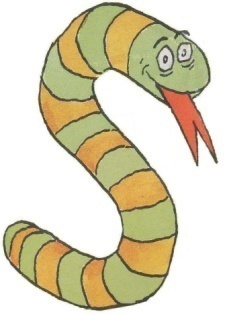 çou
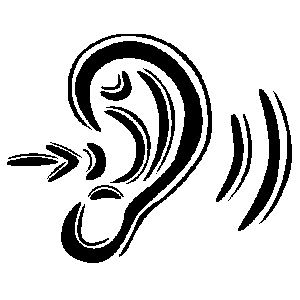 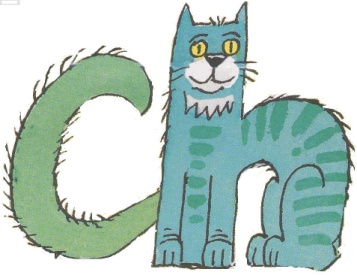 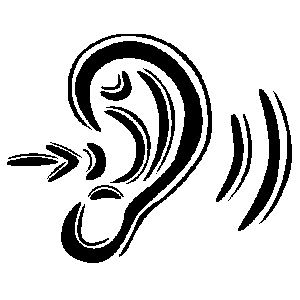 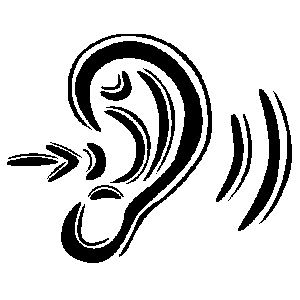 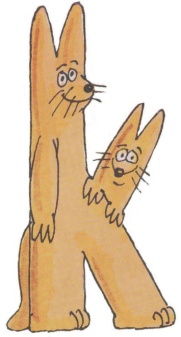 ?
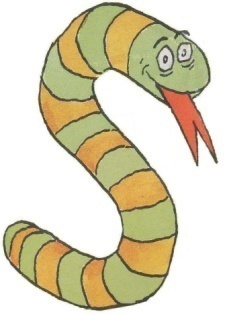 çain
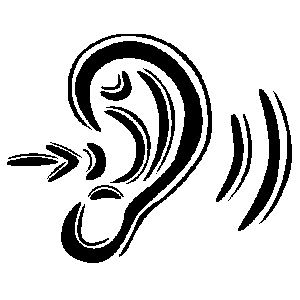 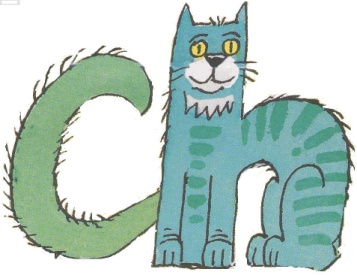 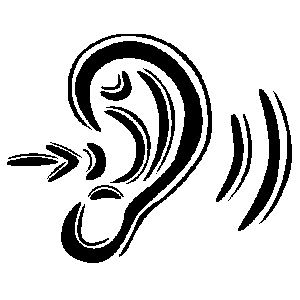 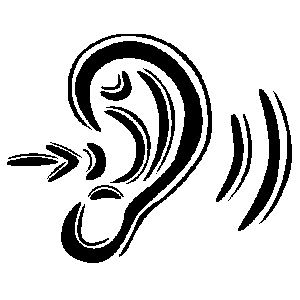 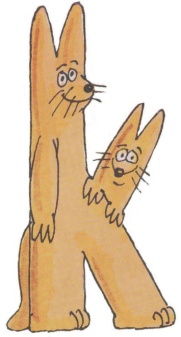 ?
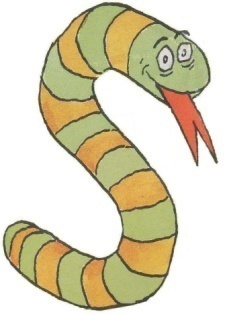 cle
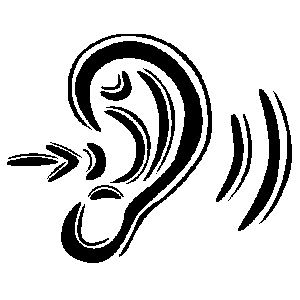 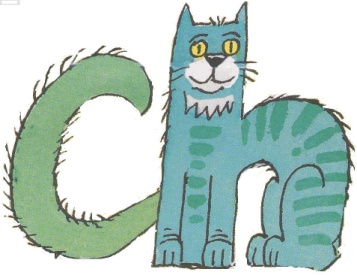 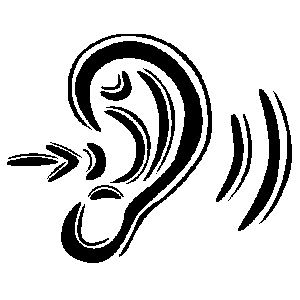 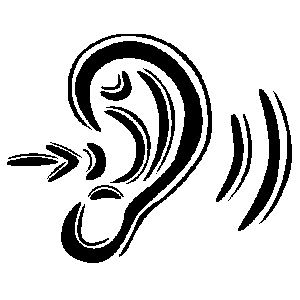 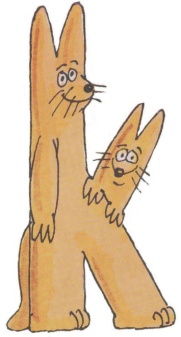 ?
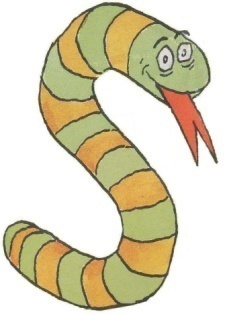 che
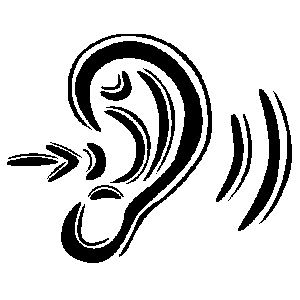 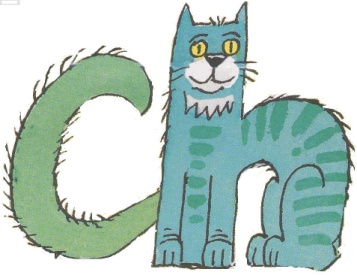 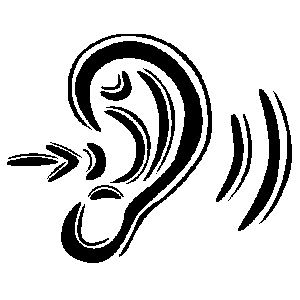 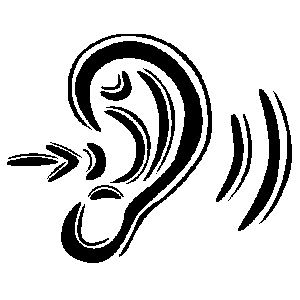 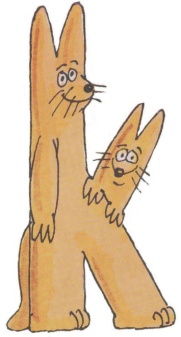 ?
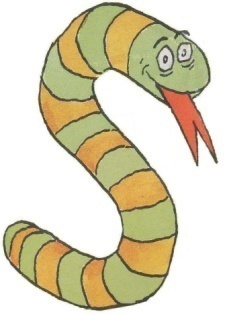 aça
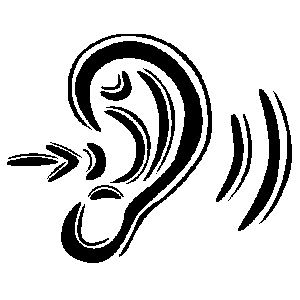 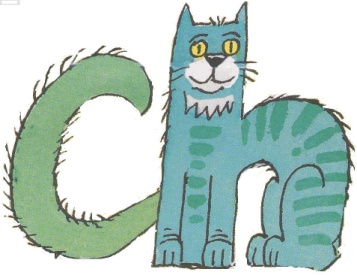 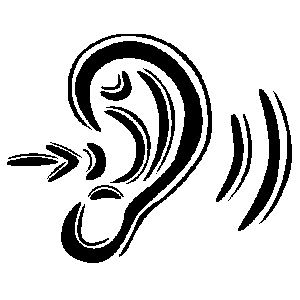 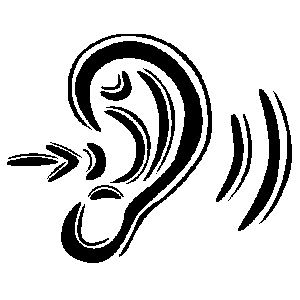 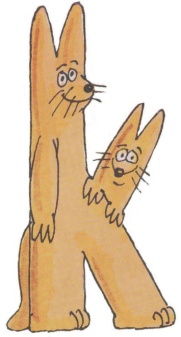 ?
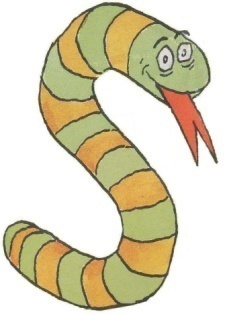 aço
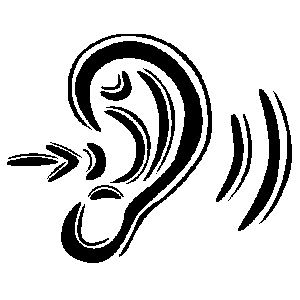 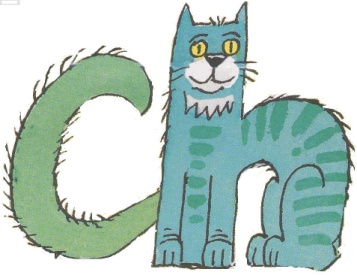 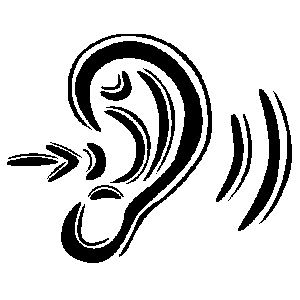 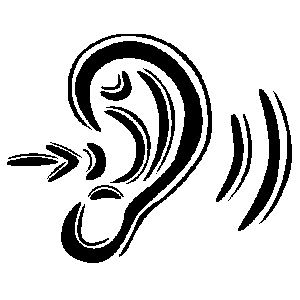 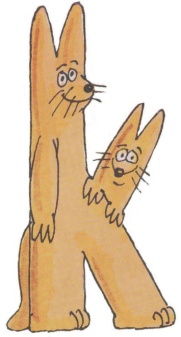 ?
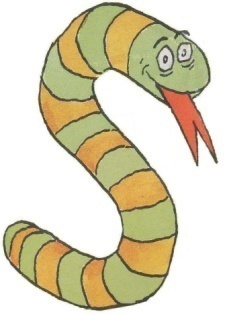 ouc
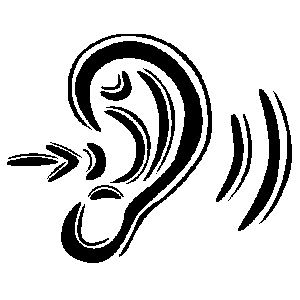 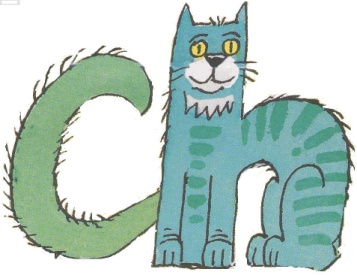 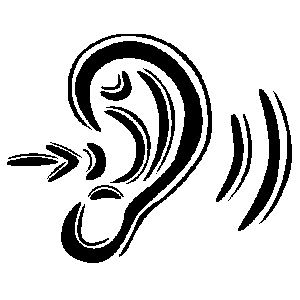 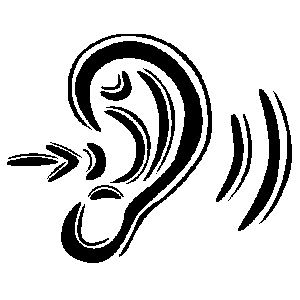 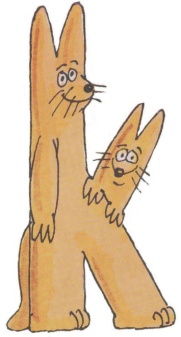 ?
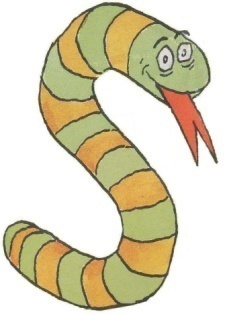 içu
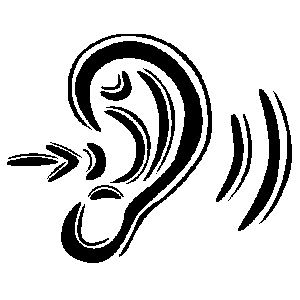 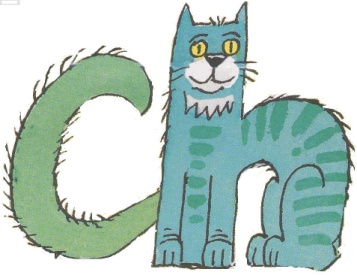 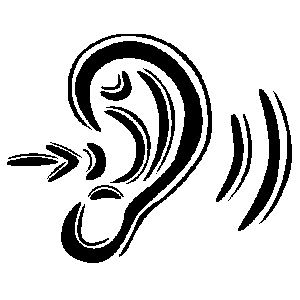 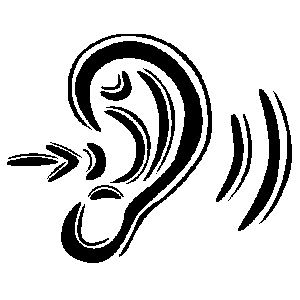 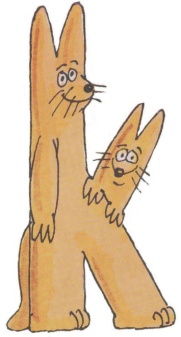 ?
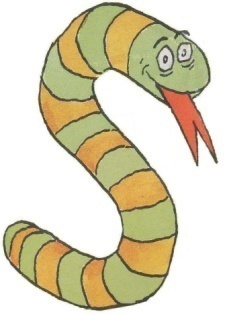 cue
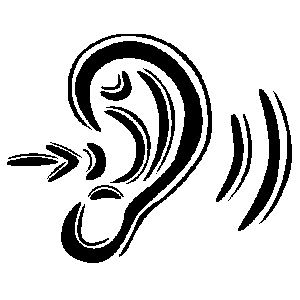 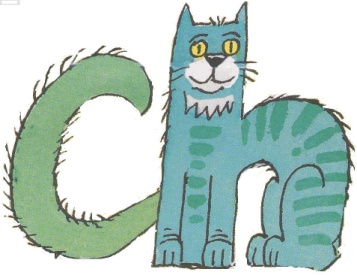 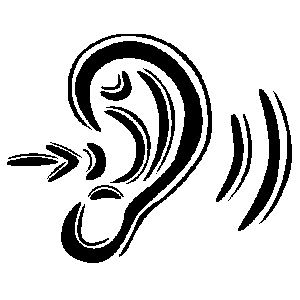 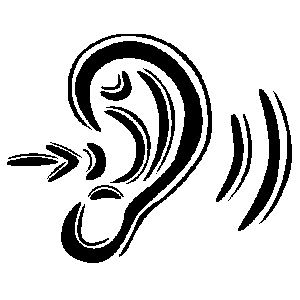 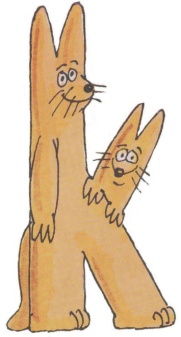 ?
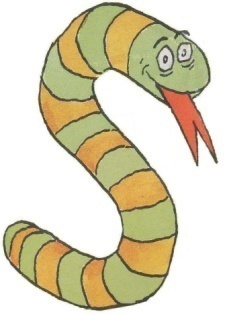 ic
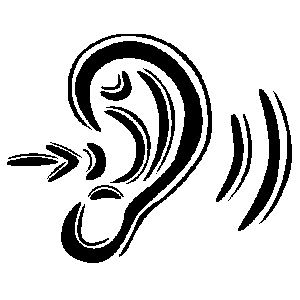 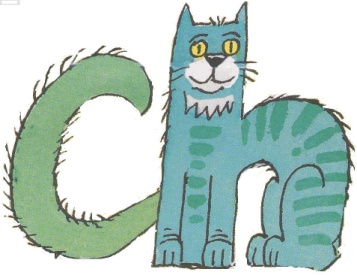 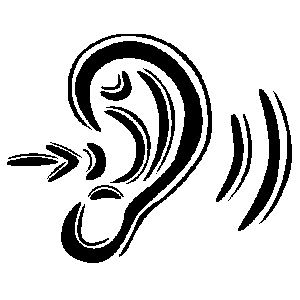 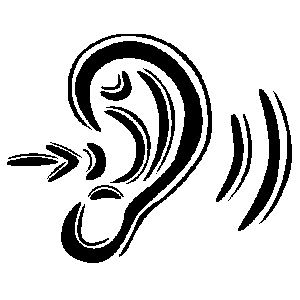 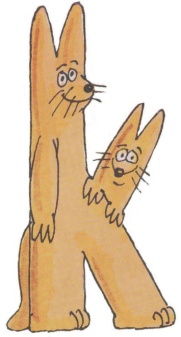 ?
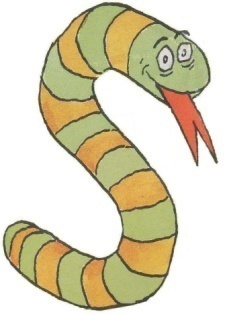 oçon
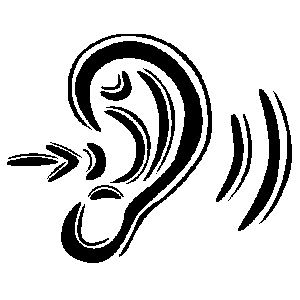 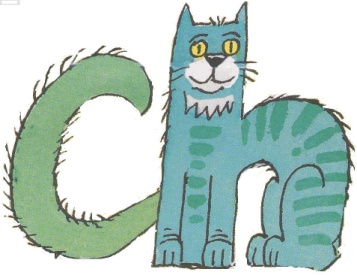 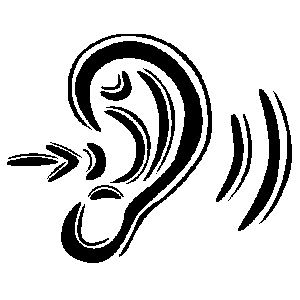 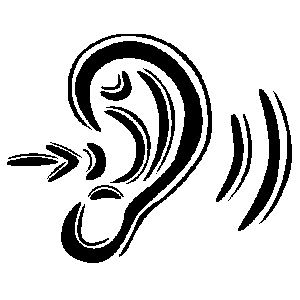 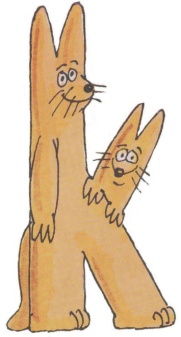 ?
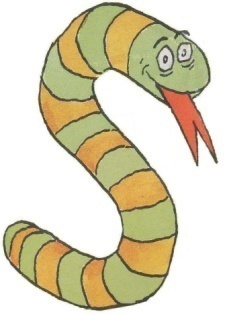 açui
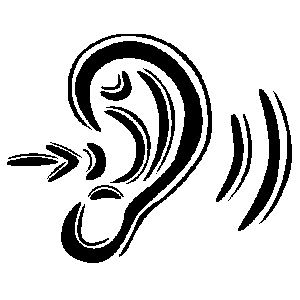 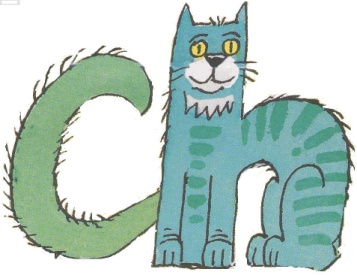 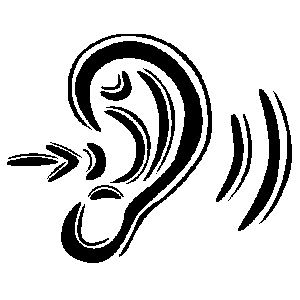 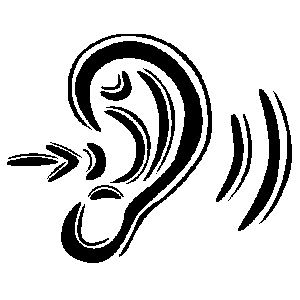 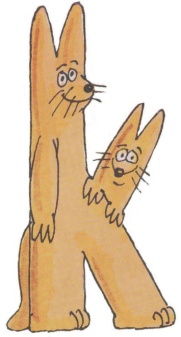 ?
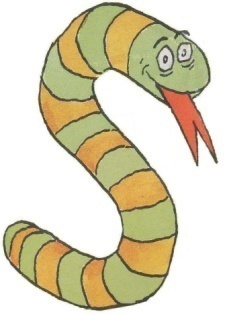 aciu
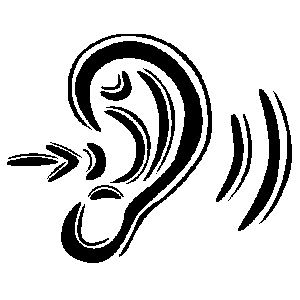 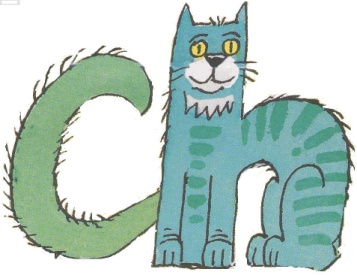 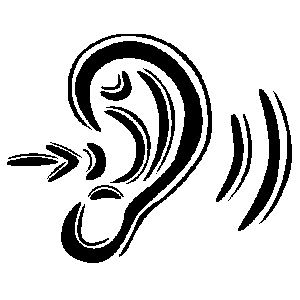 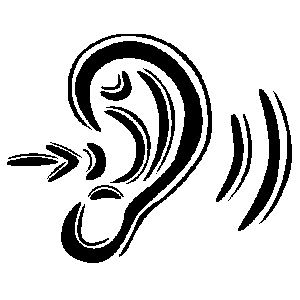 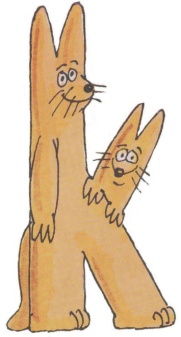 ?
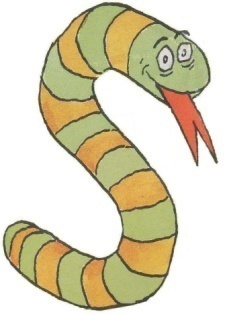 ucé
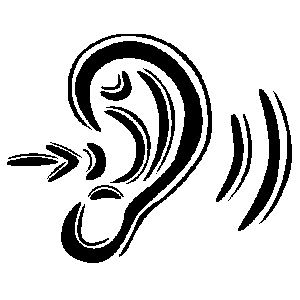 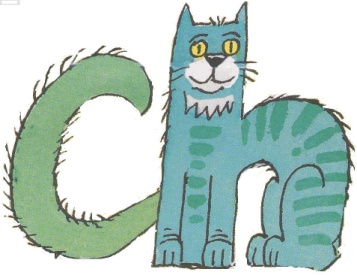 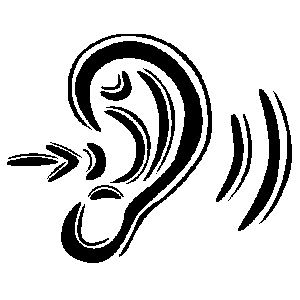 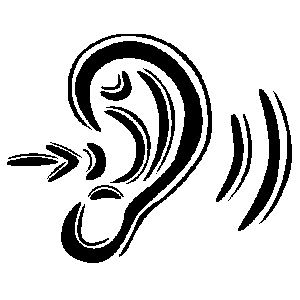 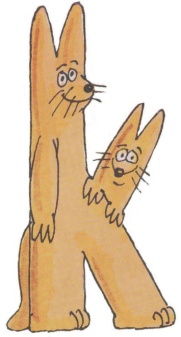 ?
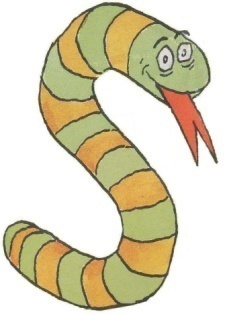 ocia
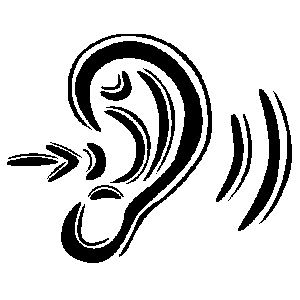 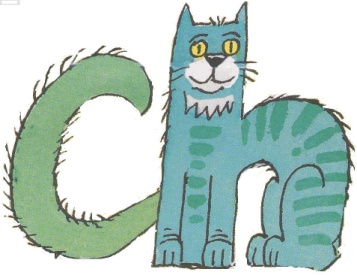 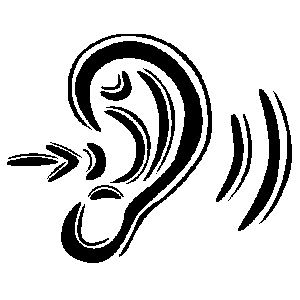 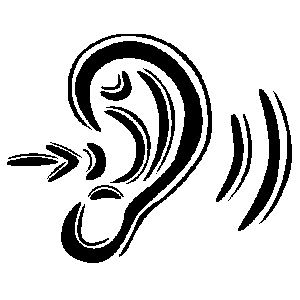 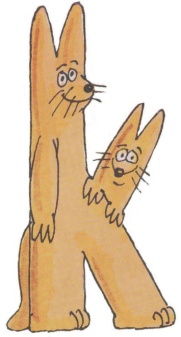 ?
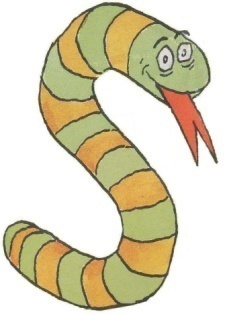 acy
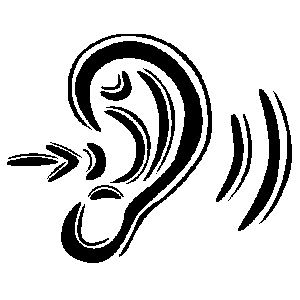 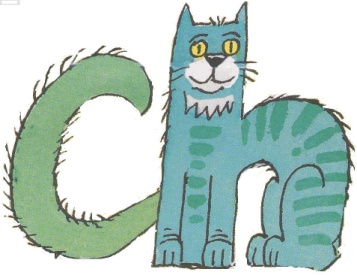 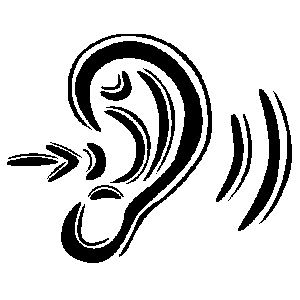 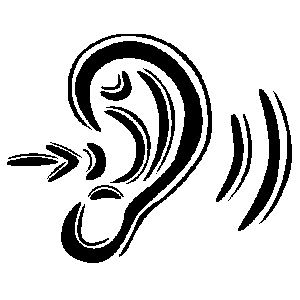 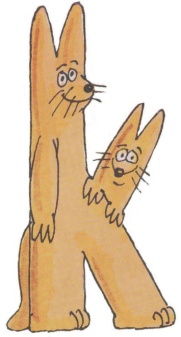 ?
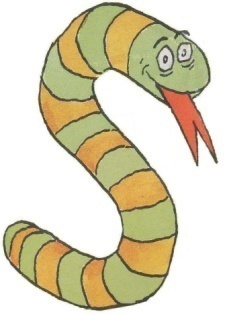 clé
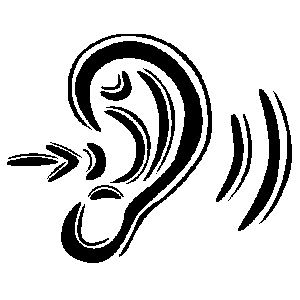 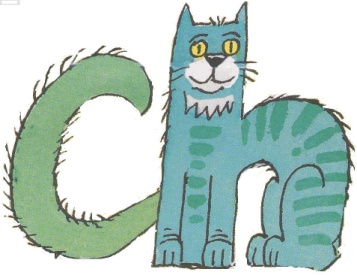 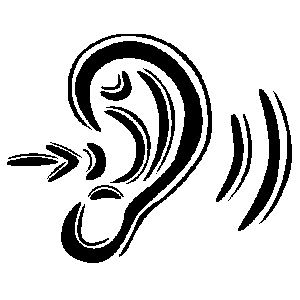 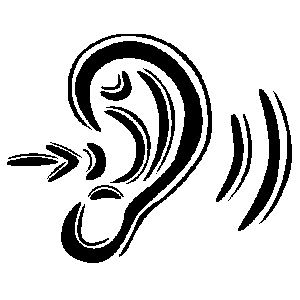 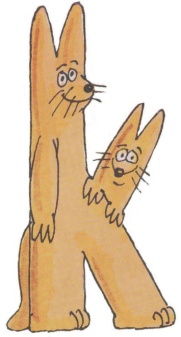 ?
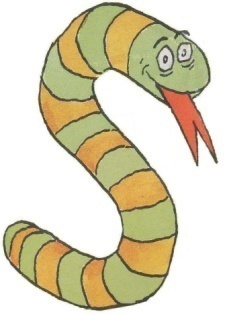 ouci
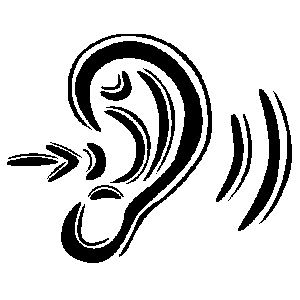 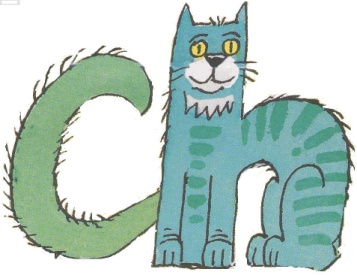 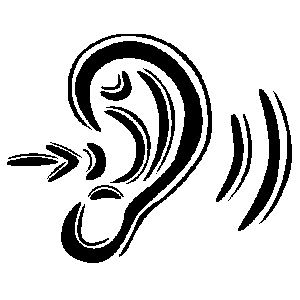 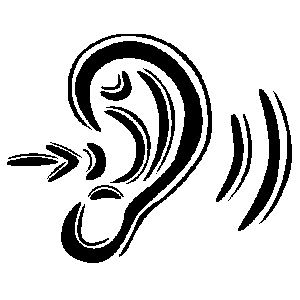 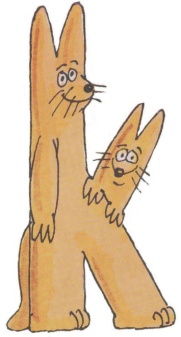 ?
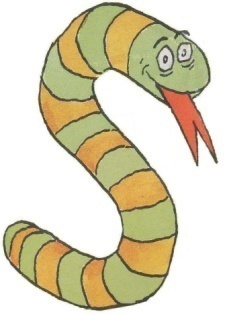 ice
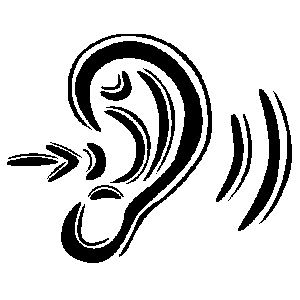 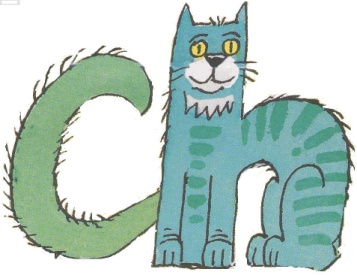 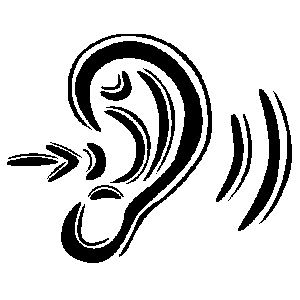 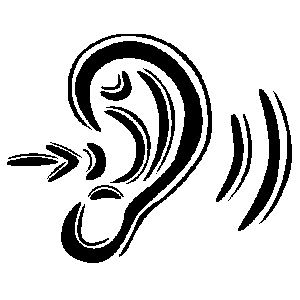 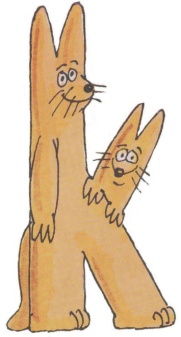 ?
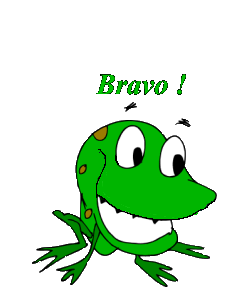 Sommaire
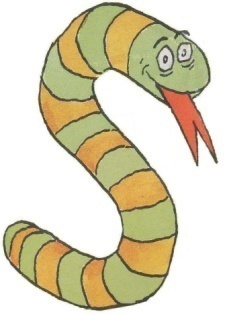 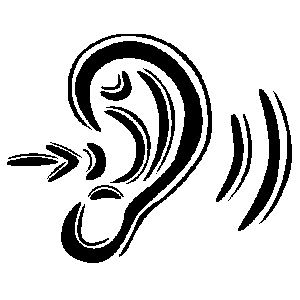 ç
y
i
c
e
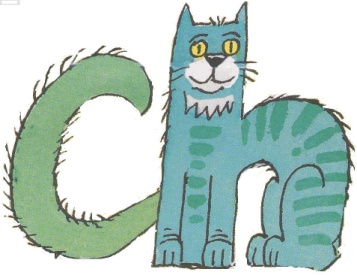 h
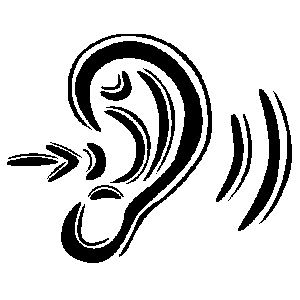 a
o
u
r
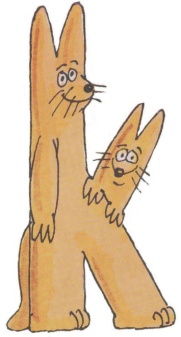 l
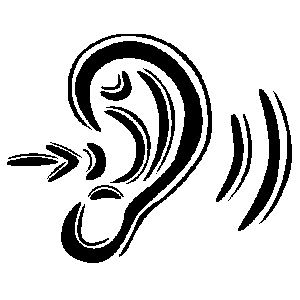 Retour
__c
cue